北米向制御盤内のオサダ製SCCR認定端子台を使用した配線分岐方法
第1回　2022.12.20　初版
第2回　2023.2.14　  配線例追加
第3回　2023.6.2　    オサダ製端子台カタログ訂正
第4回　2023.8.9　　  SCCR10kA以下時　　　　　　　　　　/格上げ認定時の分岐数追加
第5回　2023.9.11　　三菱電機製品追加
第6回　2024.1.11　　OK-700SE-SCCR追加
1ページ
改定履歴
第6回2024.1.11
	3ページ　　　　 目次　ページ追加
	18ページ　　　　2.1　富士電機製ブレーカとの組合せ　改定	31ページ　　　　2.1.1.7　400AF　BW400RAGU+OK-700SE-SCCR　追加
2ページ
目次
配線分岐の方法（参考資料1-8）……………………………………………………………………………… 4-12ページ
オサダ製分岐端子台について　2.0　　分岐端子台の配線方法　…………………………………………………………… 13ページ	2.0.1　修正箇所について（2023.6.2提示仕様からの修正箇所） ………………… 14-15ページ	2.0.2　分岐端子台の配線方法　 ……………………………………………………… 16-17ページ2.1　　富士電機製ブレーカとの組合せ　 ………………………………………………… 18ページ	2.1.1　オサダ製分岐端子台と富士電機製ブレーカの組合せ（AC480V系）……… 19-34ページ	2.1.2　オサダ製分岐端子台と富士電機製ブレーカの組合せ（AC240V系）……… 35-47ページ2.2　　三菱電機製ブレーカとの組合せ  …………………………………………………… 48ページ	2.2.1　オサダ製分岐端子台と三菱電機製ブレーカの組合せ（AC480V系） ……… 49-56ページ	2.2.2　オサダ製分岐端子台と三菱電機製ブレーカの組合せ（AC240V系） ……… 57-65ページ　2.3　　オサダ端子台のULファイル ………………………………………………………… 66ページ2.4　　オサダ端子台の参考図面  　………………………………………………………… 67ページ
制御盤製作事例について　3.1　製作事例      ……………………………………………………………………………… 68ページ3.2　CB-TB配線比較  ………………………………………………………………………… 69ページ
問合せ窓口    …………………………………………………………………………………… 70ページ
3ページ
1.　配線分岐の方法
電源分岐ブロック
母線（ブスバー）
オサダ製分岐端子台
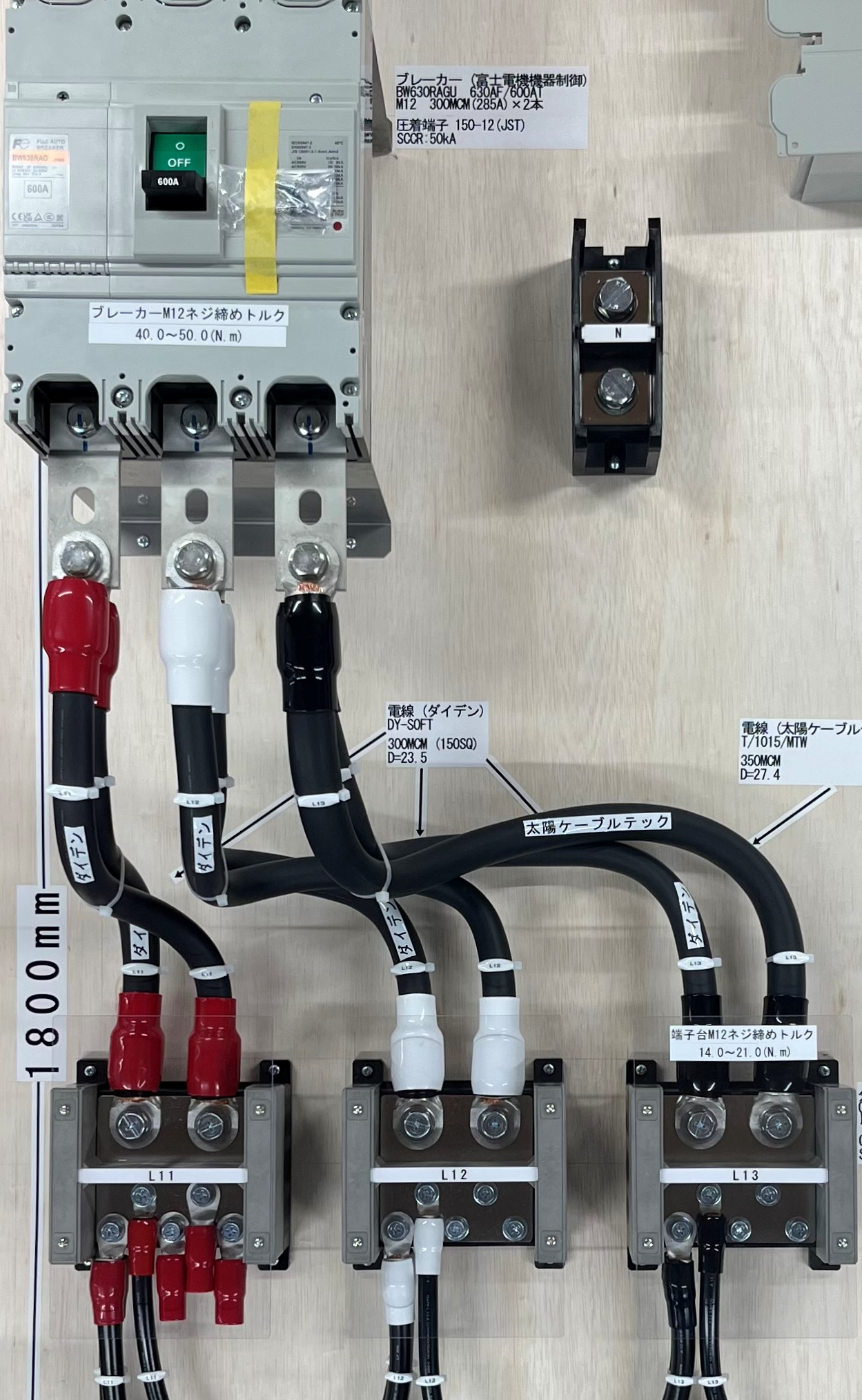 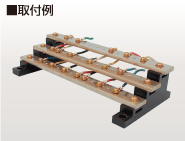 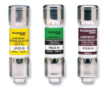 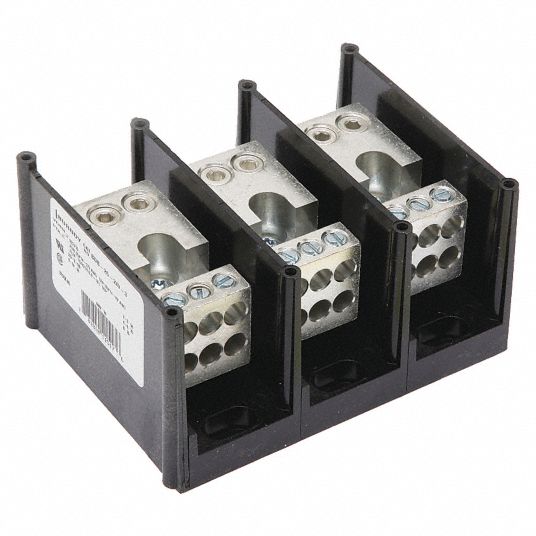 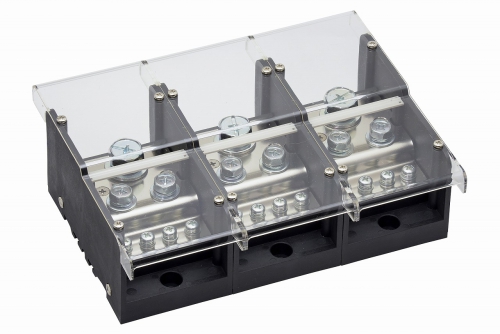 SCCR14kAから50kAまで対応(条件あり)
丸形圧着端子OK
指定されたヒューズと組合せてSCCR100kAまで対応
丸形圧着端子NG
SCCR10kAまで
丸形圧着端子OK
注意）制御盤設置に当たって沿面距離等システムとしての検証が必要です。
　　　NEC　430.53(D)及びUL508Aセクション31.4.3に準拠して設置して下さい。
4ページ
参考資料1
※誤訳防止の為、原文を転記
NFPA70,79　TAP　RULE対応
１．関係規格
NFPA79 
7.2.8　 Location of Overcurrent Protective Devices. An over current protective device shall be located at the point 
where the conductor to be protected is connected to the supply except as follows:
 (1) Overcurrent protection at the supply shall not be required if all of the following conditions are met: 
(a)The current-carrying capacity of each of the conductors is at least equal to that required for their respective     load, in accordance with Section 12.5
(b) Each connecting conductor to the overcurrent protective devices is no longer than 3 m (10 ft). 
(c) The conductor is suitably protected from physical damage. 
(d) The conductor does not extend beyond the control panel enclosure. 
(e) The conductor terminates in a single branch circuit overcurrent protective device.

(2) Overcurrent protection at the supply shall not be required 　  if all of the following conditions are met:
(a) The conductor has an ampacity of at least one-third that of the conductor       from which it is supplied. 
(b) The conductor is suitably protected from physical damage. 
(c) The conductor is not over 7.5 m (25 ft) long! and the conductor terminates in a single branch circuit overcurrent protective device.
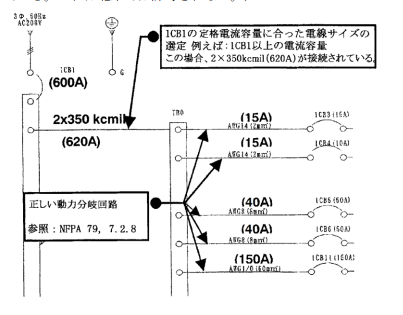 13.1.I.3 Terminals for more than one conductor shall be so identified.

13,l.I.4 A power distribution block designed for multiple tap conductors
 　　　( e.g・， single or multiple conductors “in” and multiple  conductors “out”）
　　　　 shall be permitted for additional tap connections and circuit branching.
5ページ
参考資料2
※誤訳防止の為、原文を転記
NFPA70 
240.21 Location in Circuit. Overcurrent protection shall be provided in each ungrounded circuit conductor and shall be located at the point where the conductors receive their supply except as specified in 240.21(A) through (H). Conductors supplied under 240.21(A) through (H) shall not supply another conductor except through an overcurrent protective device meeting the requirements of 240.4.
Basically, m/c vendor shall follow the rules for tap conductors and do not tap from tap
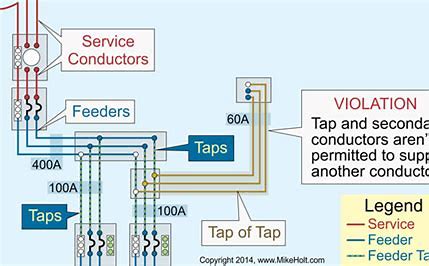 6ページ
※誤訳防止の為、原文を転記
参考資料3
定義
NFPA70 100
Identified (as applied to equipment). Recognizable as suitable for the specific purpose, function, use, environment, application, and so forth, where described in a particular Code requirement. (CMP-1)

3.3.107 Tap Conductors. As used in this standard, a tap conductor is defined as a conductor, other than a service conductor that  has overcurrent protection ahead、of its point of supply that exceeds the value permitted for similar conductors that are protected as described elsewhere in this standard

NFPA79 
3.3.59*Identified （as appliedto equipment). Recognizable as suitable for the specific purpose, function, use, environment, application, and so forth, where described in a particular code or standard requirement. [70:100]
7ページ
ブレーカの配線について①
参考資料4
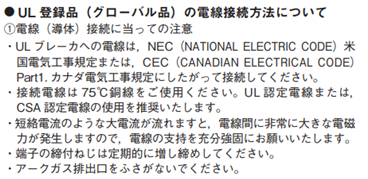 参照規格：NEC　430.53(D) , NEC 430.28 ,    
                     NEC Section 409 ,
                     UL508A Section 31.4.3 ,       
                     NFPA70 , NFPA79　（一例）
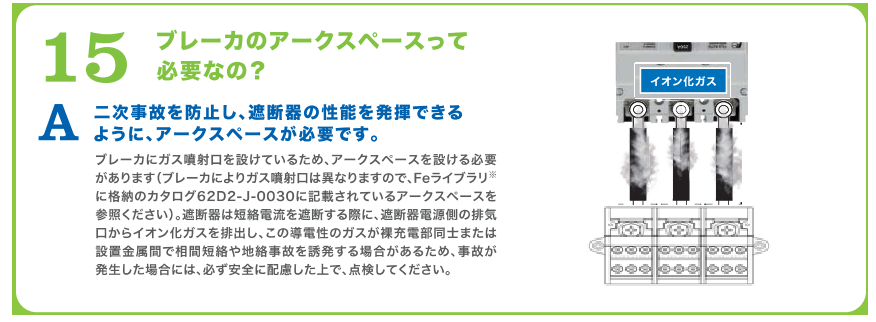 アークガスは、　　　主に端子部から　　排出されます
8ページ
ブレーカの配線について②
参考資料5
NEC 430.28 (1) と UL 508A 31.4.3 (b)におけるタップルール概要

①フィールドワイヤリングでの条件を踏まえ、配線電流許容はフィーダ ブレーカーの
　定格電流の1/10以上、且つ距離は3m以下 。
②配線電流許容はフィーダ ブレーカーの定格電流の1/3以上、且つ距離は7.5m以下 。
※詳細は参照規格にてご確認願います。
参考例：
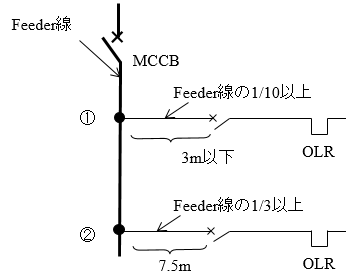 9ページ
ブレーカ2次側の配線①
参考資料6
表面形端子部：圧着端子接続1本
（2本接続、圧着端子での2本電線のとも締め、銅バー等の部品追加による
接続はNG。圧着端子も指定の圧着端子をご使用下さい。）
表面形端子部
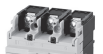 ※カタログに、接続可能電線サイズ・適用圧着端子締付トルク例が記載されております。取説にも詳細記載がありますので必ず参照願います。（平型端子も同様）

カタログ記載例
接続例
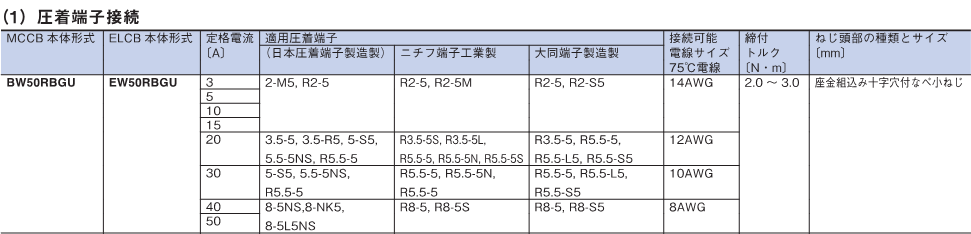 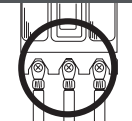 接続可能電線サイズに　　2本と記載が無いものは　1本の接続となります。
10ページ
ブレーカ2次側の配線②
参考資料7
平型端子部①圧着端子接続1本　　　②圧着端子接続2本
（2本接続、圧着端子での2本電線のとも締め、銅バー等の部品追加による
接続はNG。圧着端子も指定の圧着端子をご使用下さい。）
一つ穴への2本接続例
①平型端子部
②平型端子部
ブレーカにより同じ　　　　　　電線サイズを2本接続する　　　ものがございます。
次ページの接続可能　　　　　電線サイズを参照ください。
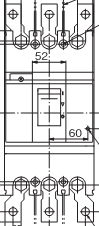 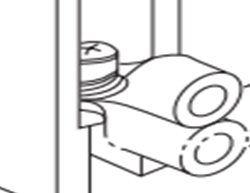 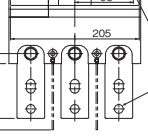 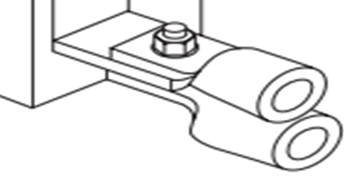 一つの端子穴に2本接続の場合は
①圧着端子を背面にて組み合わせで2本接続
　②ブレーカ平型端子の前面と裏面を使用し二本接続
11ページ
ブレーカ2次側の配線③
参考資料8
平型端子：2本接続について
　ブレーカ400AF以上は定格により電線接続が2本の指定となっております。
※BW400の350A定格についてはカタログ上は接続電線が
　500MCMx1となっておりますが、
　上位定格400A時の3/0AWGx2での2本接続が可能です。
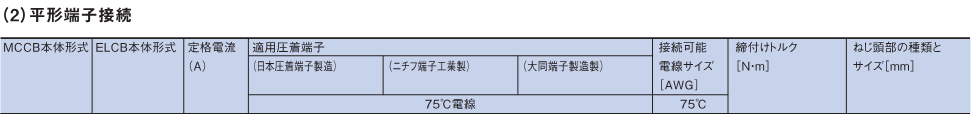 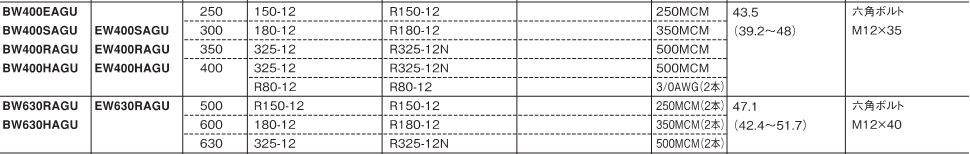 ※
12ページ
2.　　オサダ製分岐端子台について
2.0　分岐端子台の配線方法
	2.0.1　修正箇所について（2023.6.2提示仕様からの修正箇所）
	2.0.2　分岐端子台の配線方法
2.1　富士電機製ブレーカとの組合せ	2.1.1　オサダ製分岐端子台と富士電機製ブレーカの組合せ（AC480V系）	2.1.2　オサダ製分岐端子台と富士電機製ブレーカの組合せ（AC240V系）
2.2　三菱電機製ブレーカとの組合せ	
	2.2.1　オサダ製分岐端子台と三菱電機製ブレーカの組合せ（AC480V系）	2.2.2　オサダ製分岐端子台と三菱電機製ブレーカの組合せ（AC240V系）
2.3　　オサダ端子台のULファイル
2.4　　オサダ端子台の参考図面
13ページ
2.0.1　修正箇所について（2023.6.2提示仕様からの修正箇所）
①分岐端子の出力側端子数が足りない場合には
組合せ認定ブレーカと分岐端子台を追加
参考1.1　オサダ　端子台総合カタログ　2022.12版の訂正箇所①
P43.SCCR分岐端子台の複数分岐の方法
（2023年3月30日以前にはHPにも記載あり）
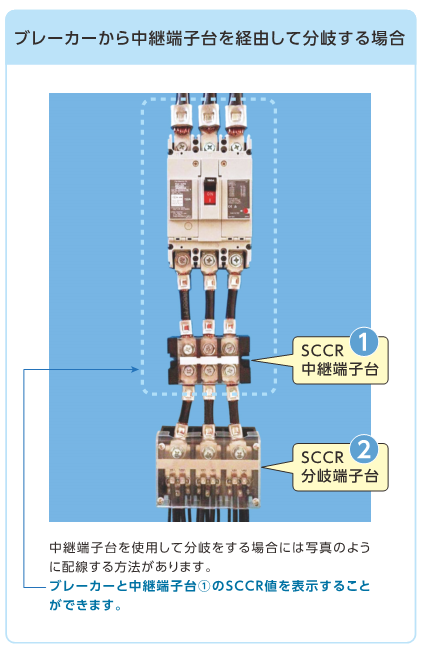 組合せ認定ブレーカ
BW250RAGU-3P
SCCR：50kA
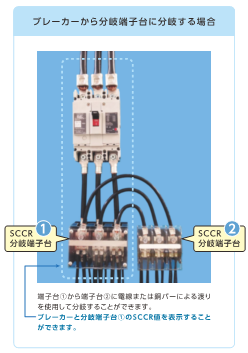 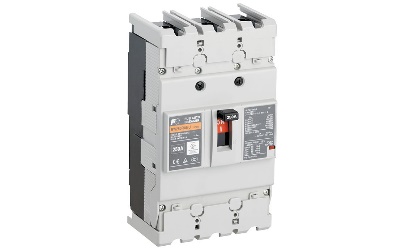 OTP-6000N-2-3P-SCCR
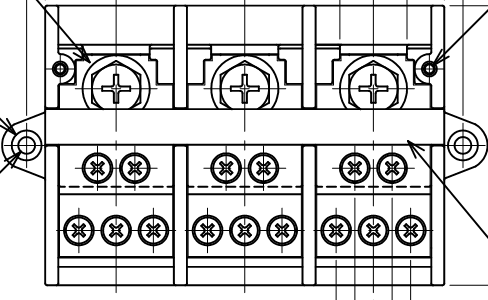 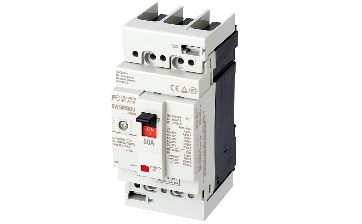 組合せ認定ブレーカ
BW50RBGU-3P
SCCR:50kA
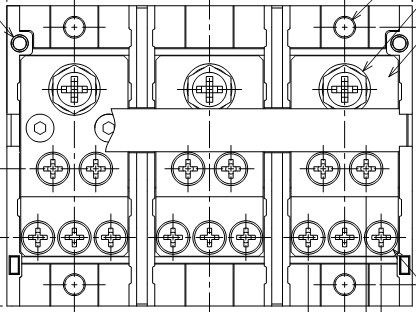 SCCR格上げ時には
圧着端子の2枚ね重ねNG
10kA時ULファイル参照
2023.8.9追記
1次側
圧着端子の2枚重ね
／渡り配線
NG
2023.8.9追記
OTP-80N-SCCR
14ページ
2.0.1　修正箇所について（2023.6.2提示仕様からの修正箇所）
1次側配線（入力側）圧着端子2枚重ねOK→NG
2次側配線（出力側）圧着端子2枚重ねNG→ 一部OK（ULファイル参照）
2023.8.9　修正箇所
2023.6.2　GBX説明会時資料
OK
②SCCR分岐端子台の出力側に2枚圧着端子の使用はできません。
（中継端子台では使用可）
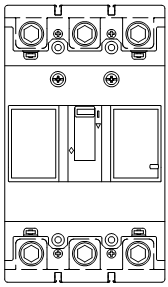 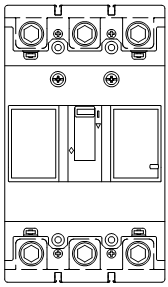 OK
OK
1次側
圧着端子の2枚重ね
／渡り配線
NG
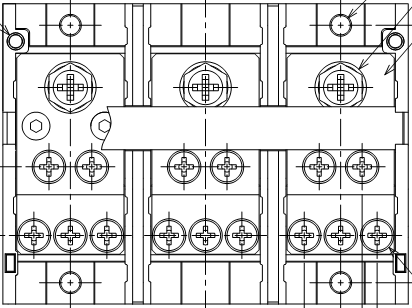 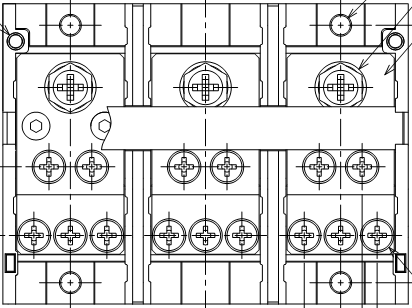 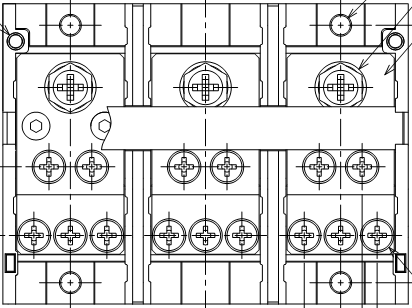 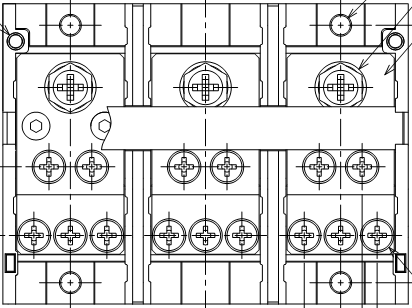 一部OK（ULファイル参照）
OK
SCCR格上げ時には
圧着端子の2枚重ねNG
NG
オサダHPリンク：UL・cUL認定製品について
15ページ
2.0.2　分岐端子台の配線方法.
各製品型式詳細に関してはHPから確認をお願い致します。　オサダHPリンク：UL・cUL認定製品について
①SCCR10kA以下時
　ULファイル　サンプル　OTP-6000N-5　　(2)の電線径範囲で圧着端子2枚重ねOK
②SCCR格上げ時（コンビネーション認定）
　ULファイル　サンプル　OTP-6000N-5-SCCR
　認定ブレーカ使用時SCCR格上げ時には圧着端子の2枚重ねNG
16ページ
2.0.2　　分岐端子台の配線方法　　　　　オサダ製分岐端子台と富士電機製ブレーカの組合せ配線例
注意）制御盤設置に当たって沿面距離等システムとしての
　　　検証が必要です。
　　　NEC　430.53(D)及びUL508Aセクション31.4.3に
　　　準拠して設置して下さい。
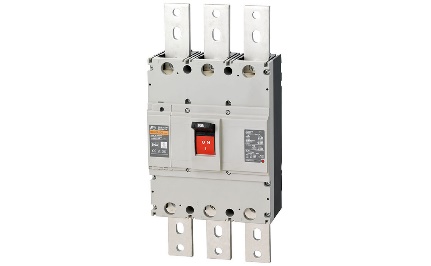 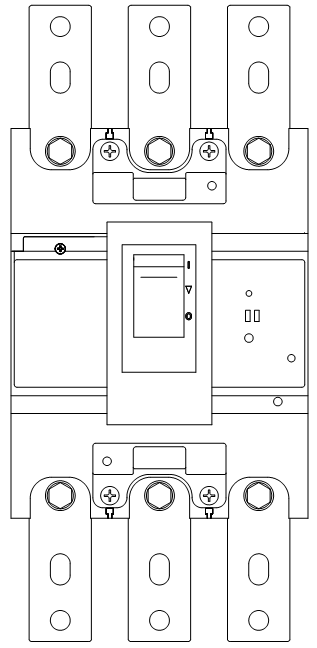 圧着端子接続部
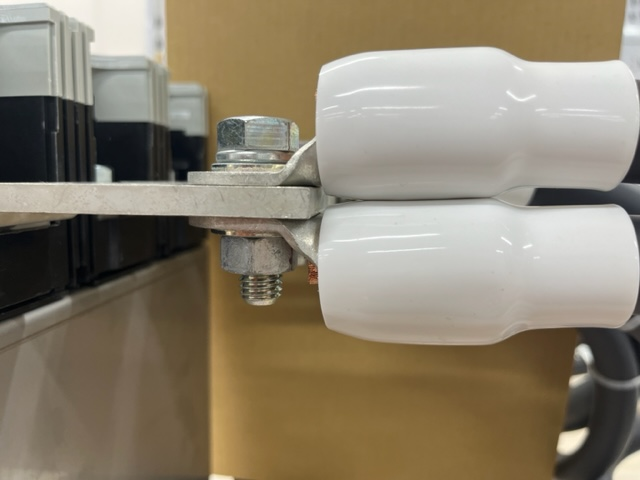 CB　630AF
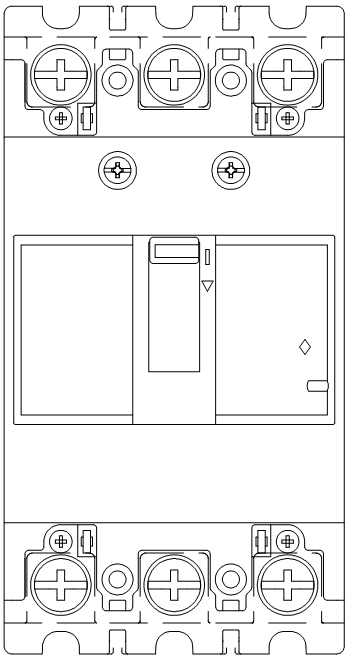 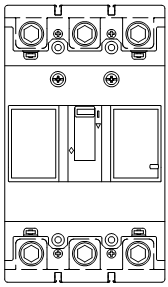 1次側
圧着端子の2枚重ね／渡り配線
NG
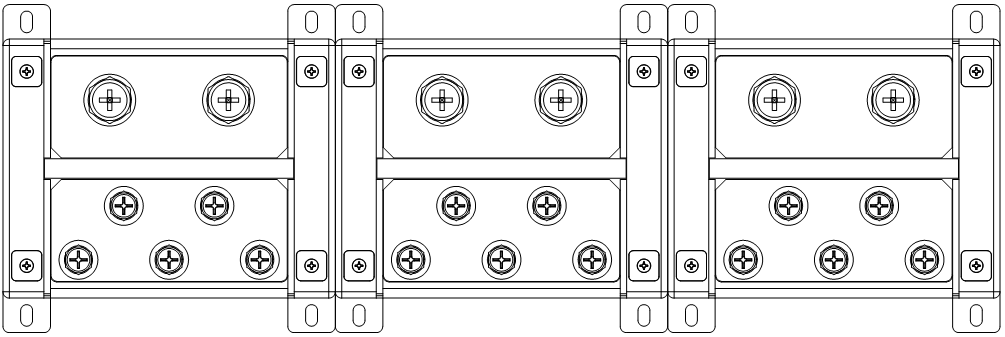 TB　max8分岐
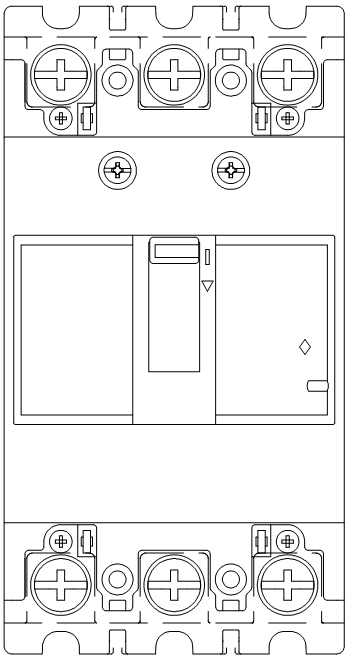 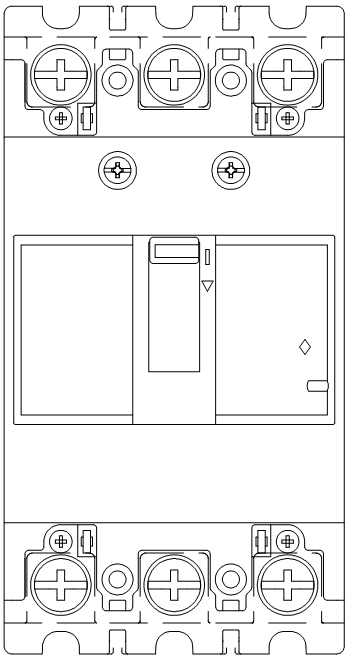 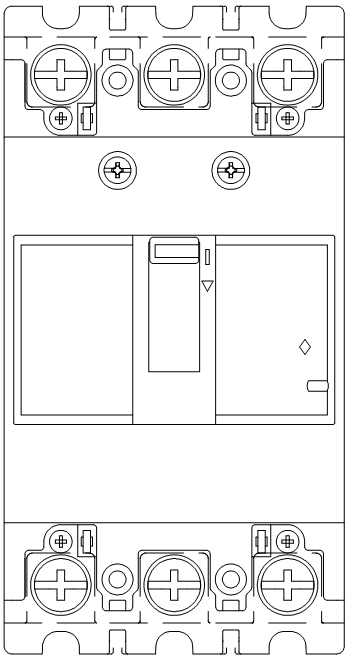 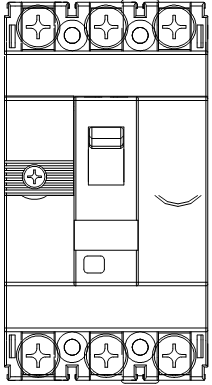 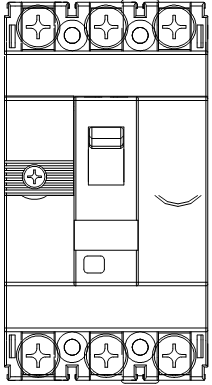 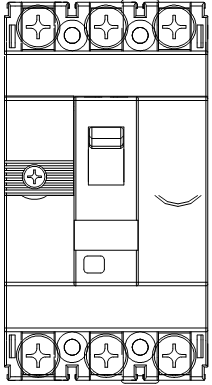 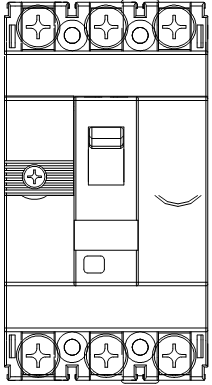 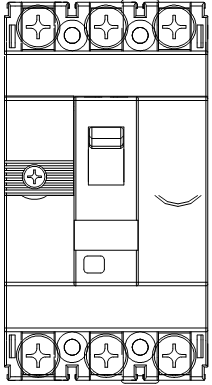 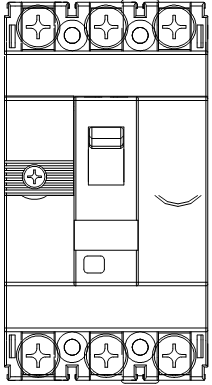 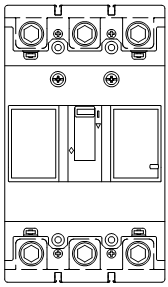 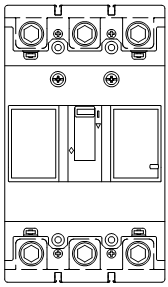 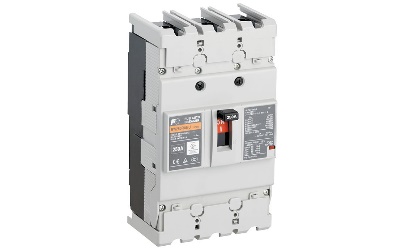 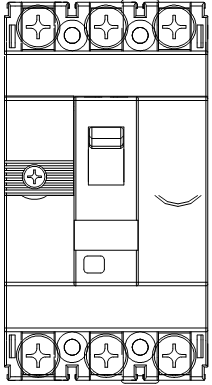 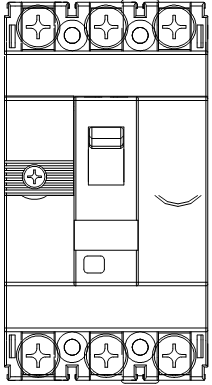 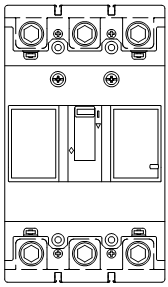 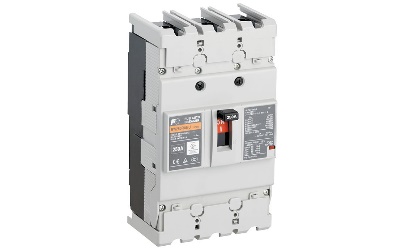 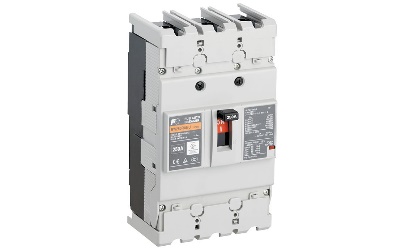 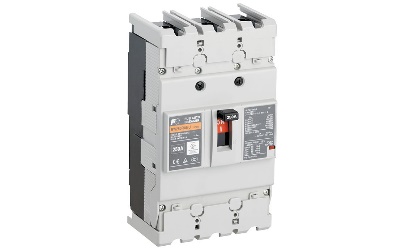 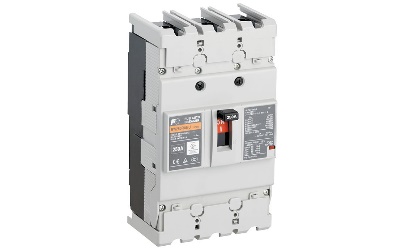 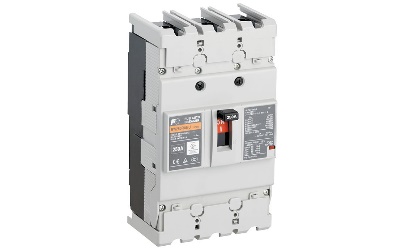 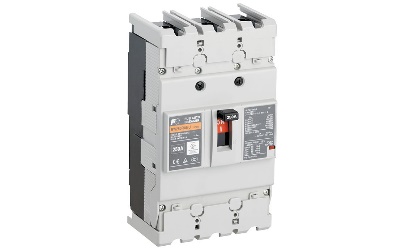 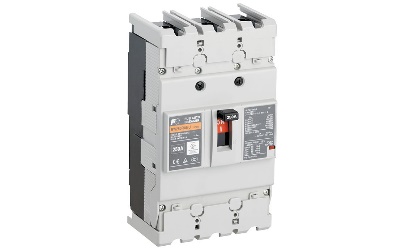 CB　125AF
CB　250AF
分岐数が足りない場合には
適切なCB+TB追加
分岐数が足りない場合には
適切なCB+TB追加
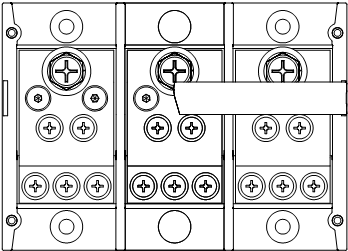 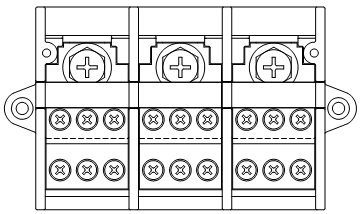 TB　max5分岐
TB　max6分岐
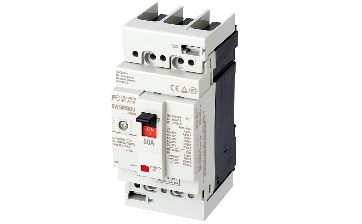 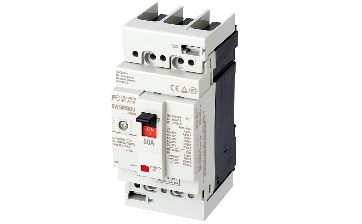 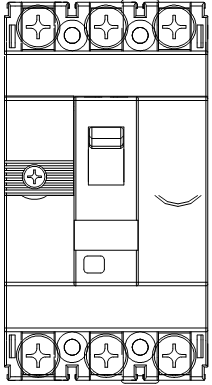 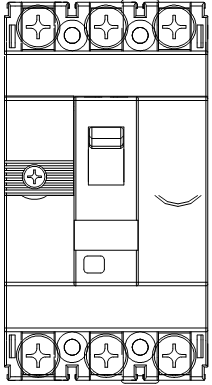 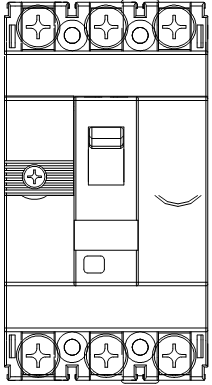 125AF×3系統
50AF×6系統
250AF×3系統
50AF×5系統
17ページ
2.1　富士電機製ブレーカとの組合せ
2.1.1　オサダ製分岐端子台と富士電機製ブレーカの組合せ（AC480V系）　　　　回路電圧AC480V以下に適用

　　　　　　　　　ブレーカ　　　端子台
2.1.1.1　125AF　BW125JAGU+OTP-6000N-5-3P-SCCR
2.1.1.2　125AF　BW125RAGU+OTP-6000N-5-3P-SCCR
2.1.1.3　250AF　BW250JAGU+OTP-9000-3P-M10-SCCR
2.1.1.4　250AF　BW250RAGU+OTP-2000-3-3P-SCCR2.1.1.5　250AF　BW250RAGU+OTP-9000-3P-M10SCCR
2.1.1.6　400AF　BW400RAGU+OTP-7000-3P-SCCR
2.1.1.7　400AF　BW400RAGU+OK-700SE-SCCR
2.1.1.8   400AF   BW400RAGU+OK-700SEF-3-SCCR
2.1.1.9　630AF　BW630RAGU+OK-700SF-SCCR
2.1.1.10  630AF　BW630RAGU+OK-700SFF-3-SCCR
18ページ
2.1.1.1　125AF　BW125JAGU+OTP-6000N-5-3P-SCCR　　　　　組合せ認定SCCR：30kA(AC480V以下）
組合せ認定ブレーカ
BW125JAGU-3P
１次側
圧着端子の2枚重ね
／渡り配線
NG
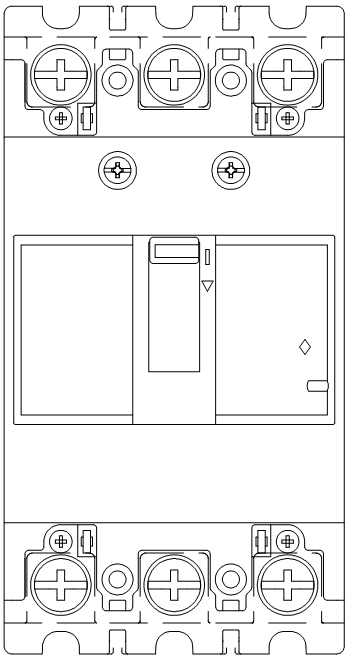 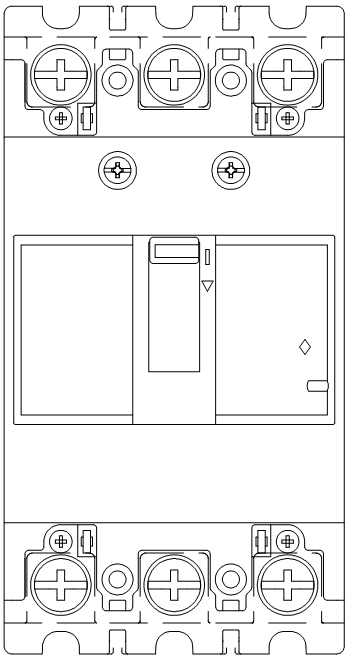 IN側電線：3AWG－10AWG
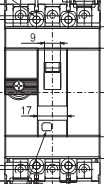 分岐数が足りない場合には適切なCB+TB追加
OTP-6000N-5-3P-SCCR
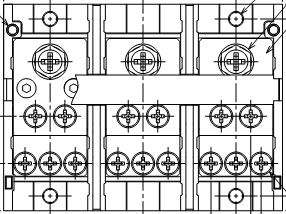 AC600V　125A
IN：M8×１
OUT：M4×6
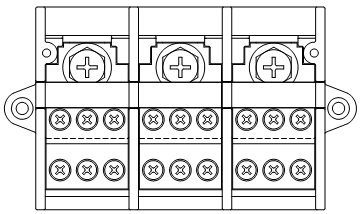 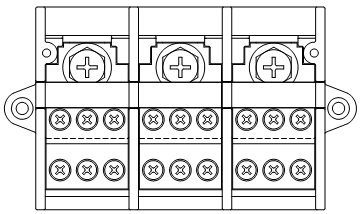 OUT側電線範囲:10AWG
（圧着端子の2枚重ね不可）
最大6分岐　SCCR30kA
最大12分岐 　SCCR10kA
※NEC 430.28とUL 508A 31.4.3に適合した
　電線・圧着端子選定をお願いします。
19ページ
OTP-6000Nシリーズとコンビネーション
Line              Load             Mft                     Type           Amp       Sym A      Volts
20ページ
2.1.1.2　125AF　BW125RAGU+OTP-6000N-5-3P-SCCR　　　 組合せ認定SCCR：50kA(AC480V以下）
組合せ認定ブレーカ
BW125RAGU-3P
１次側
圧着端子の2枚重ね
／渡り配線
NG
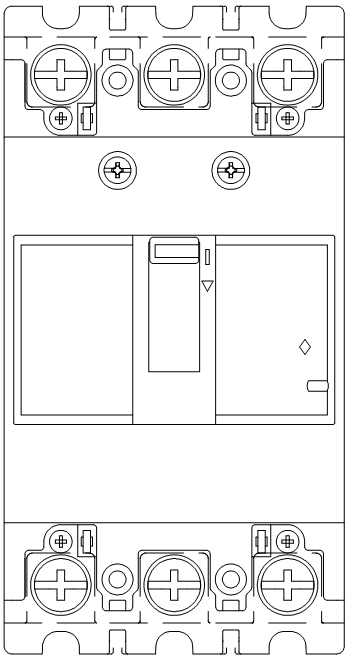 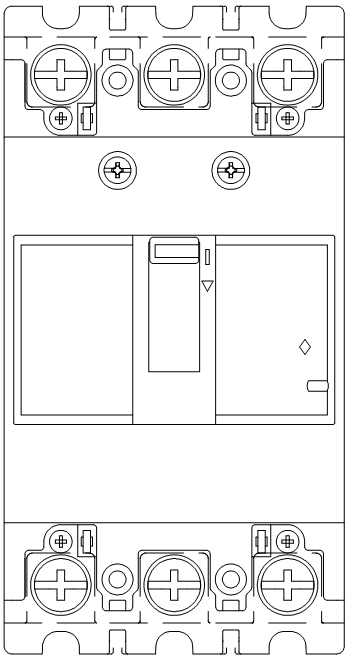 IN側電線：3AWG－10AWG
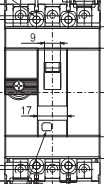 分岐数が足りない場合には適切なCB+TB追加
OTP-6000N-5-3P-SCCR
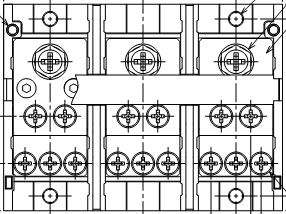 AC600V　125A
IN：M8×１
OUT：M4×6
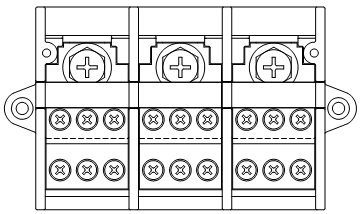 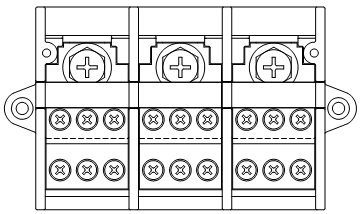 OUT側電線範囲:10AWG
（圧着端子の2枚重ね不可）
最大6分岐　SCCR50kA
最大12分岐　SCCR10kA
※NEC 430.28とUL 508A 31.4.3に適合した
　電線・圧着端子選定をお願いします。
21ページ
OTP-6000Nシリーズとコンビネーション
Line              Load             Mft                     Type           Amp       Sym A      Volts
22ページ
2.1.1.3　250AF　BW250JAGU+OTP-9000-3P-M10-SCCR　　　 組合せ認定SCCR：30kA(AC480V以下）
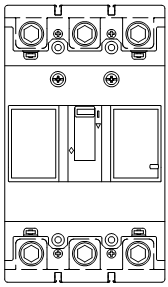 組合せ認定ブレーカ
BW250JAGU-3P
SCCR：30kA
１次側
圧着端子の2枚重ね
／渡り配線
NG
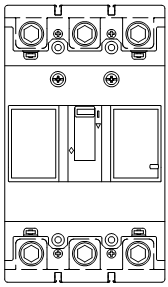 IN側電線：1AWG－250KCM
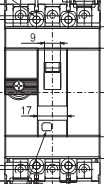 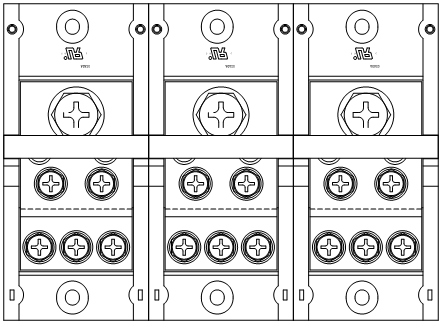 端子台OTP-9000-xP-M10-SCCR
AC600V　250A
IN：M10×１
OUT：M6×5
SCCR：30kA
分岐数が足りない場合には適切なCB+TB追加
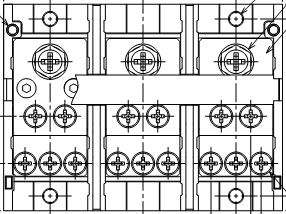 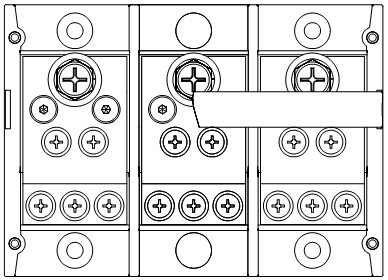 OUT側電線範囲:8AWG-1/0AWG
（圧着端子の2枚重ね不可）
最大5分岐　SCCR30kA
最大10分岐　SCCR10kA
※NEC 430.28とUL 508A 31.4.3に適合した
　電線・圧着端子選定をお願いします。
23ページ
OTP-9000シリーズとコンビネーション
24ページ
2.1.1.4　250AF　BW250RAGU+OTP-2000-3-3P-SCCR　　　組合せ認定SCCR：50kA(AC480V以下　200A以下）
組合せ認定ブレーカ
BW250RAGU-3P
１次側
圧着端子の2枚重ね
／渡り配線
NG
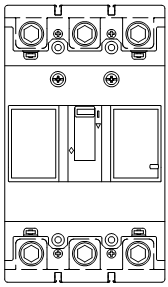 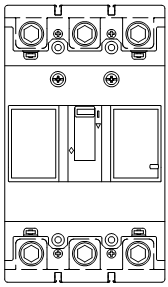 IN側電線：3AWG-3/0AWG
端子台OTP-2000-3-3PSCCR
AC600V　200A
IN：M8×１
OUT：M5×5
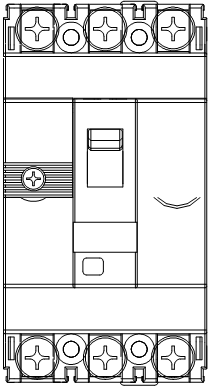 分岐数が足りない場合には適切なCB+TB追加
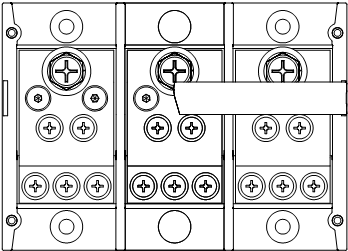 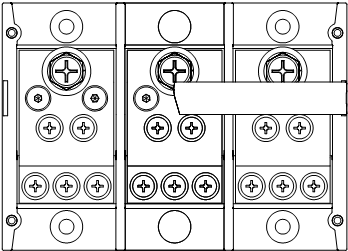 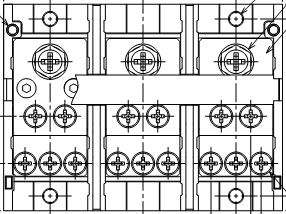 OUT側電線範囲:8AWG
（圧着端子の2枚重ね不可）
最大5分岐　SCCR50kA
最大10分岐　SCCR10kA
※NEC 430.28とUL 508A 31.4.3に適合した
　電線・圧着端子選定をお願いします。
25ページ
OTP-2000シリーズとコンビネーション
200
200
200
200
※UL記載ミスにより定格200A
26ページ
2.1.1.5　250AF　BW250RAGU+OTP-9000-M10-3P-SCCR　　　 組合せ認定SCCR：30KA(AC480V以下）
組合せ認定ブレーカ
BW250RAGU-3P
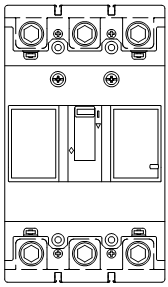 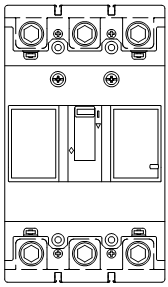 １次側
圧着端子の2枚重ね
／渡り配線
NG
IN側電線：1AWG-250KCM
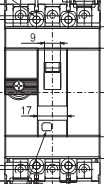 OTP-9000-xP-M10-SCCR
AC600V　250A
IN：M10×１
OUT：M6×5
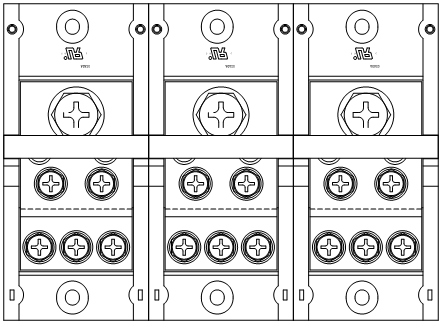 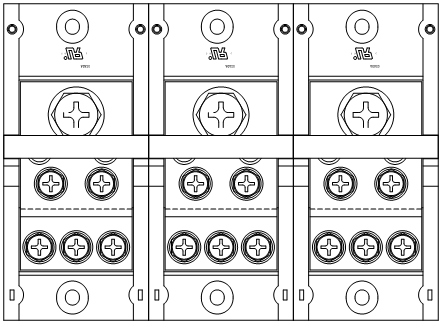 分岐数が足りない場合には適切なCB+TB追加
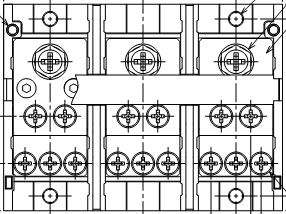 OUT側電線範囲:8AWG-1/0AWG
（圧着端子の2枚重不可）
最大5分岐　SCCR30kA
最大10分岐　SCCR10kA
※NEC 430.28とUL 508A 31.4.3に適合した
　電線・圧着端子選定をお願いします。
27ページ
OTP-9000シリーズとコンビネーション
28ページ
2.1.1.6　400AF　BW400RAGU+OTP-7000-3P-SCCR               組合せ認定SCCR：50kA(AC480V以下）
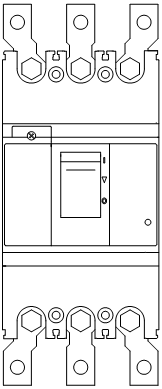 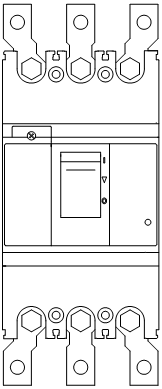 組合せ認定ブレーカ
BW400RAGU-3P
１次側
圧着端子の2枚重ね／渡り配線
NG
IN側電線：3/0AWG×2本
　　　（ブレーカ指定）
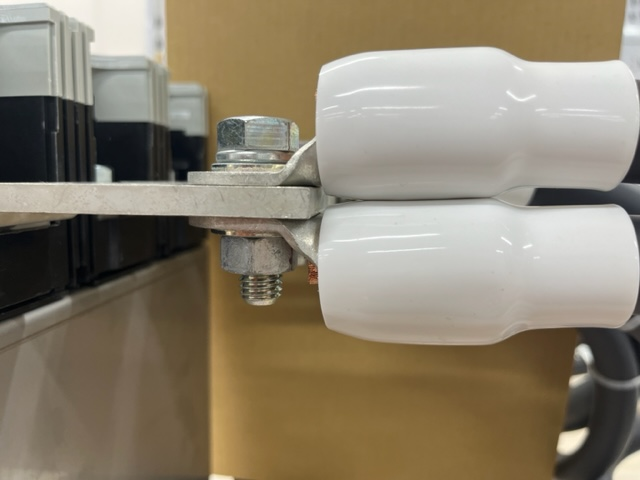 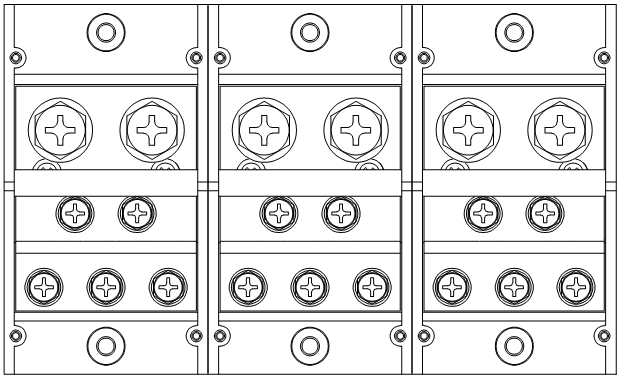 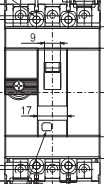 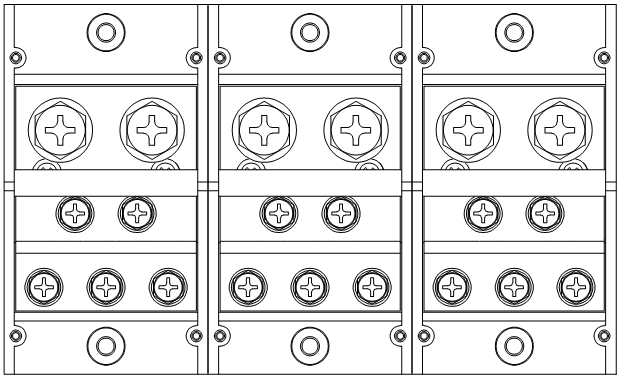 分岐数が足りない場合には適切なCB+TB追加
端子台OTP-7000-3P-SCCR
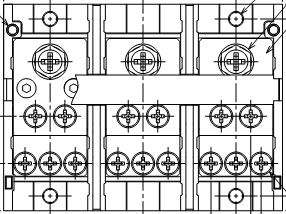 AC600V　400A
IN：M10×2
OUT：M6×5
OUT側電線範囲:6AWG-1/0AWG
（圧着端子の2枚重ね不可）
最大5分岐　SCCR50kA
最大10分岐　SCCR10kA
※NEC 430.28とUL 508A 31.4.3に適合した
　電線・圧着端子選定をお願いします。
29ページ
OTP-7000シリーズとコンビネーション
30ページ
2.1.1.7　400AF　BW400RAGU+OK-700SE-SCCR          組合せ認定SCCR：50kA(AC480V以下）
2024.1.11追加
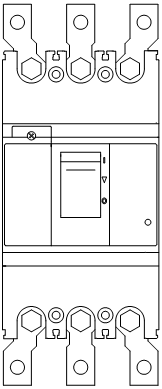 組合せ認定ブレーカ
BW400RAGU-3P400
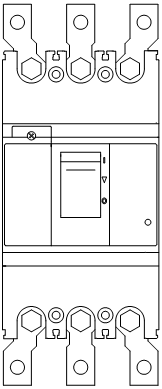 １次側
圧着端子の2枚重ね
／渡り配線
NG
IN側電線：3/0AWG×2本
　　　（ブレーカ指定）
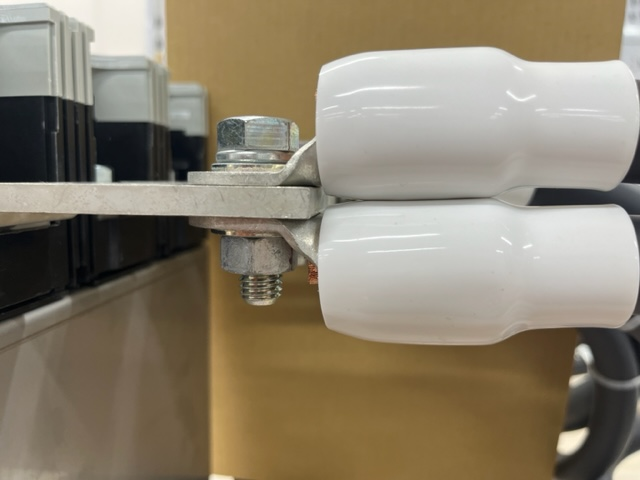 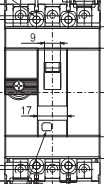 分岐数が
足りない場合には
適切な
CB+TB追加
OK-700SE-SCCR
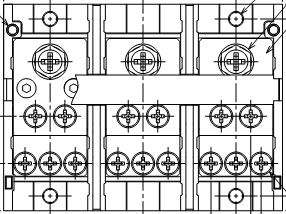 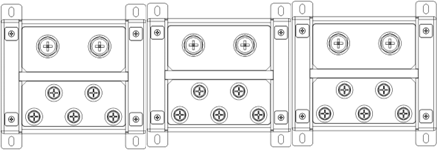 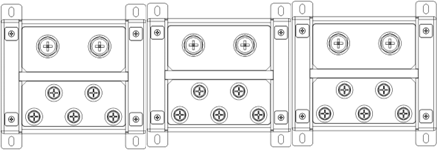 AC1000V　1000A
IN：M12×2
OUT：M8×5
OUT側電線範囲:10-2/0AWG
最大8分岐
　（圧着端子の2枚重ね可）
※NEC 430.28とUL 508A 31.4.3に適合した
　電線・圧着端子選定をお願いします。
31ページ
2.1.1.8　400AF　BW400RAGU+OK-700SEF-3-SCCR          組合せ認定SCCR：50kA(AC480V以下）
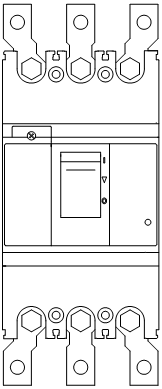 組合せ認定ブレーカ
BW400RAGU-3P400
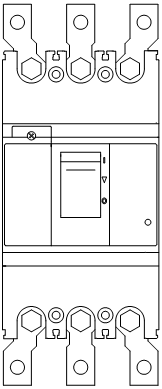 １次側
圧着端子の2枚重ね
／渡り配線
NG
IN側電線：3/0AWG×2本
　　　（ブレーカ指定）
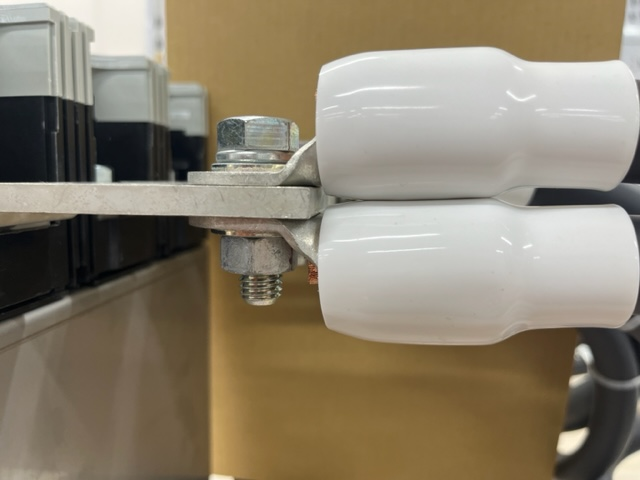 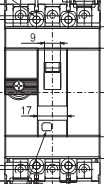 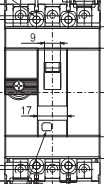 分岐数が
足りない場合には
適切な
CB+TB追加
出力側端子として使用可
OK-700SEF-3-SCCR
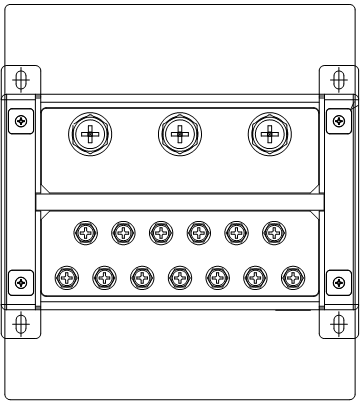 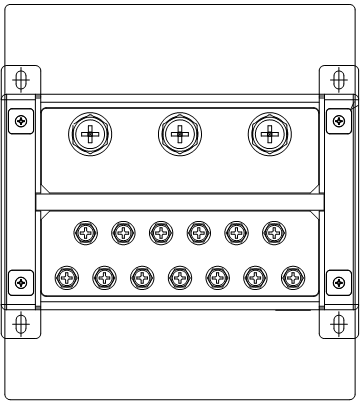 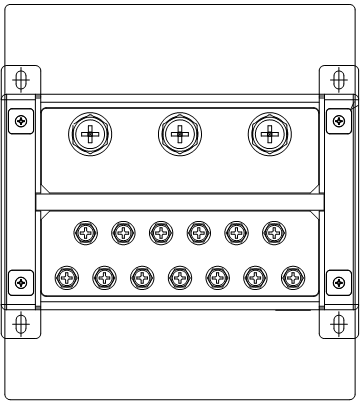 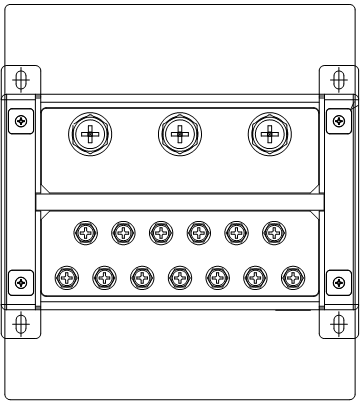 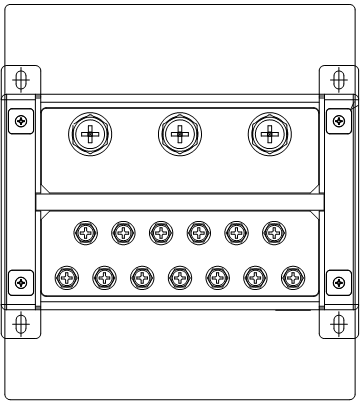 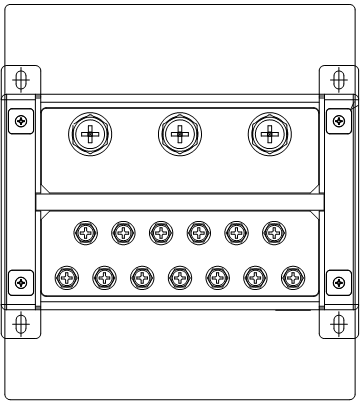 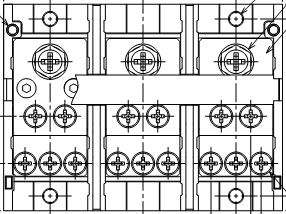 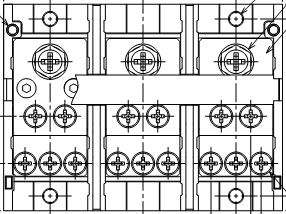 AC1000V　1000A
IN：M12×3
OUT：M6×13
OUT側電線範囲:10-1/0AWG
最大21分岐
　（圧着端子の2枚重ね可）
※NEC 430.28とUL 508A 31.4.3に適合した
　電線・圧着端子選定をお願いします。
32ページ
2.1.1.9　630AF　BW630RAGU+OK-700SF-SCCR　　　　組合せ認定SCCR：50kA(AC480V以下　600A以下）
組合せ認定ブレーカ（認定取得は600ATまで）
BW630RAGU-3P600
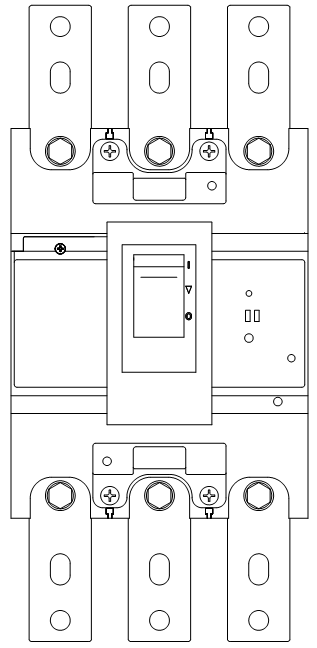 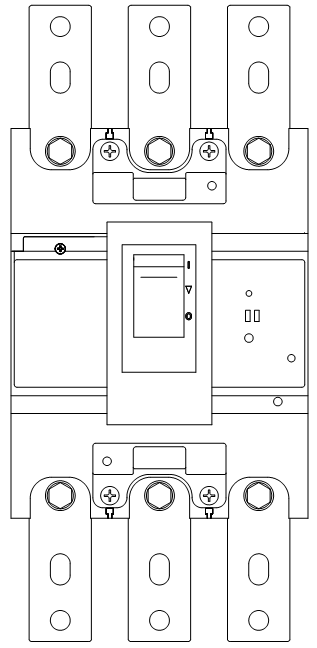 １次側
圧着端子の2枚重ね／渡り配線
NG
IN側電線：350MCM×2本
　　　（ブレーカ指定）
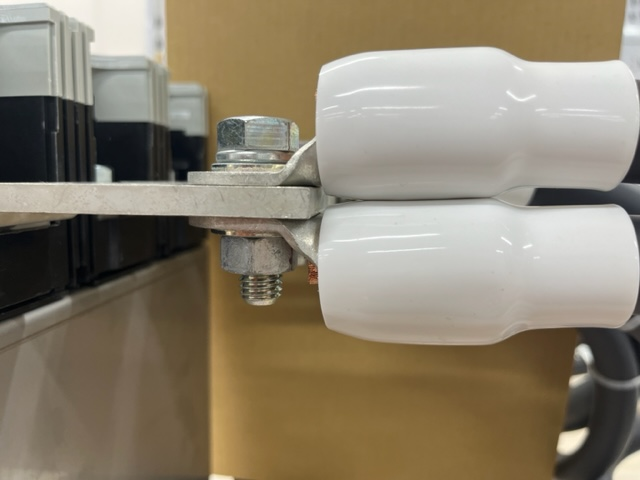 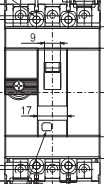 分岐数が足りない場合には適切なCB+TB追加
OK-700SF
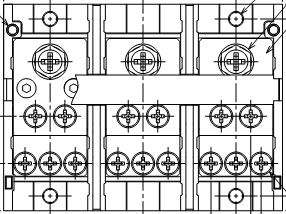 AC1000V　1000A
IN：M12×2
OUT：M8×5
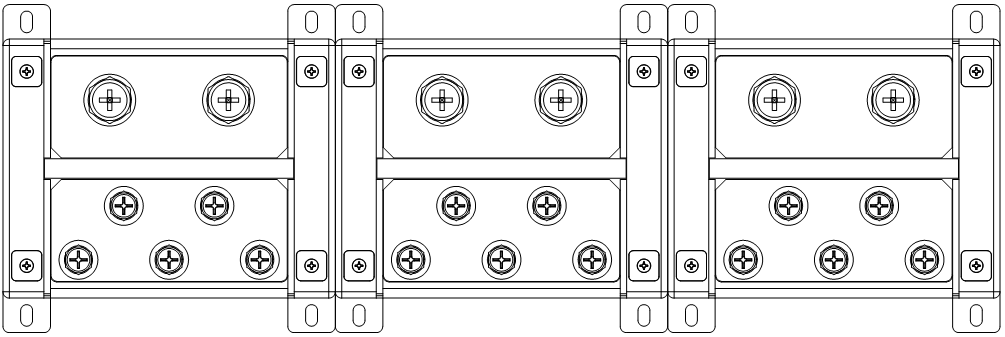 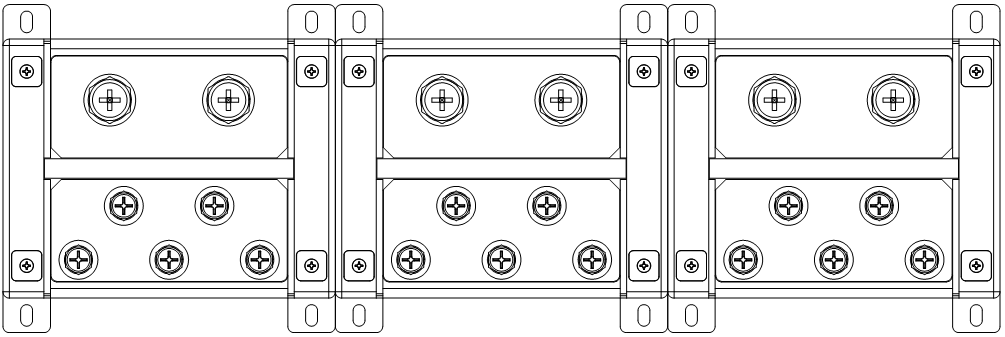 OUT側電線範囲:10-1/0AWG
最大8分岐
（圧着端子の2枚重ね可）
※NEC 430.28とUL 508A 31.4.3に適合した
　電線・圧着端子選定をお願いします。
33ページ
2.1.1.10　630AF　BW630RAGU+OK-700SFF-3-SCCR          組合せ認定SCCR：50kA(AC480V以下）
組合せ認定ブレーカ（認定取得は600ATまで）
BW630RAGU-3P600
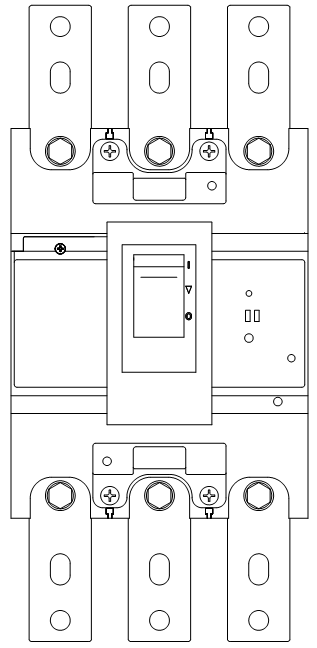 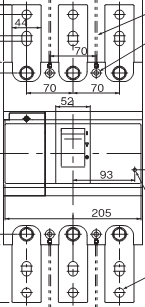 １次側
圧着端子の2枚重ね
／渡り配線
NG
IN側電線：350MCM×2本
　　　（ブレーカ指定）
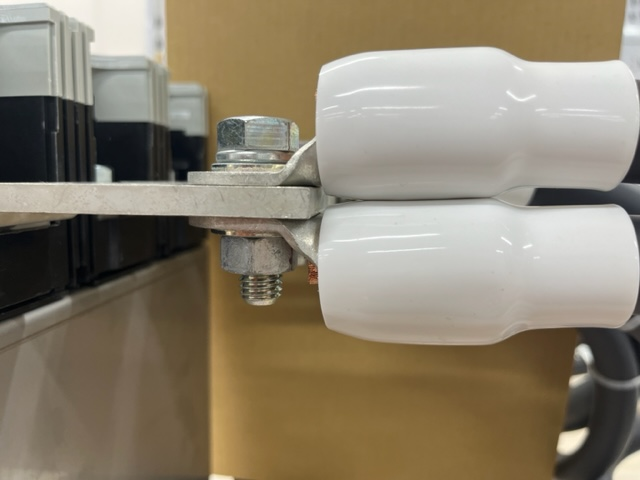 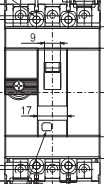 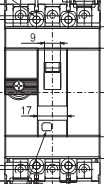 出力側端子として使用可
分岐数が
足りない場合には
適切な
CB+TB追加
OK-700SFF-3-SCCR
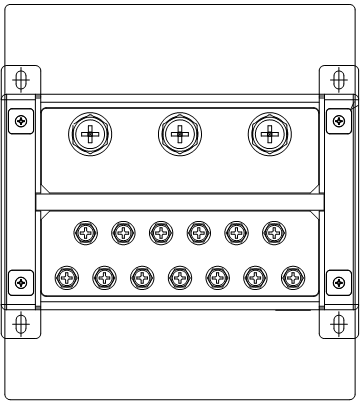 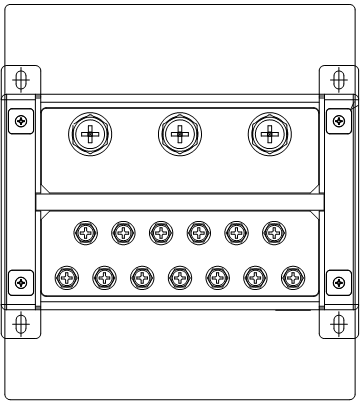 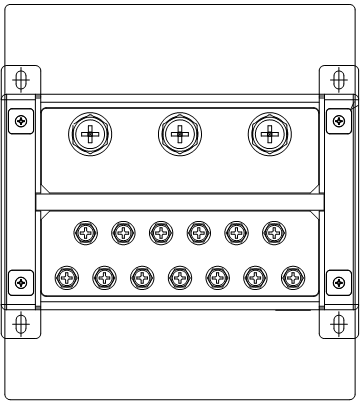 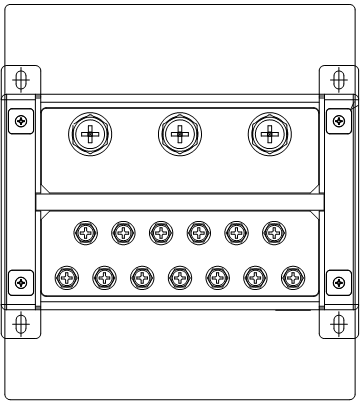 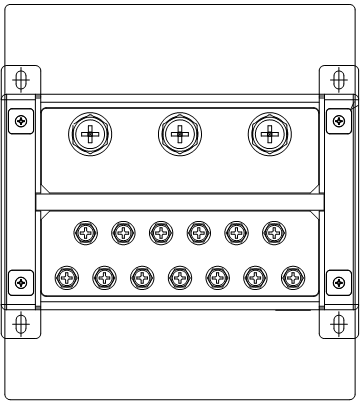 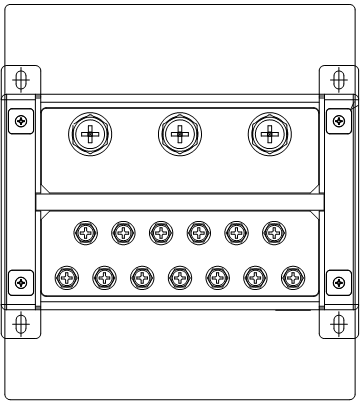 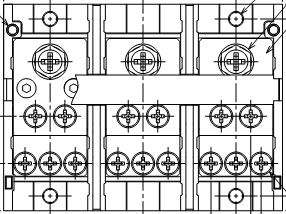 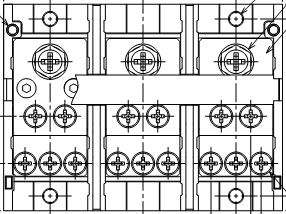 AC1000V　1000A
IN：M12×3
OUT：M6×13
OUT側電線範囲:10-1/0AWG
最大21分岐
（圧着端子の2枚重ね可）
※NEC 430.28とUL 508A 31.4.3に適合した
　電線・圧着端子選定をお願いします。
34ページ
2.1　富士電機製ブレーカとの組合せ
2.1.2　オサダ製分岐端子台と富士電機製ブレーカの組合せ（AC240V系）
　　　　回路電圧AC240V以下に適用

　　　　　　　　　ブレーカ　　　端子台
2.1.2.1　 50AF     BW50RBGU+OTP-80N-2-3P-SCCR2.1.2.2　100AF　BW100EAGU+OTP-6000N-5-3P-SCCR2.1.2.3　125AF　BW125JAGU+OTP-6000N-5-3P-SCCR2.1.2.4　250AF　BW250JAGU+OTP-9000-3P-M10-SCCR2.1.2.5　250AF　BW250RAGU+OTP-9000-3P-M10-SCCR
2.1.2.6　400AF　BW400SAGU+OTP-7000-3P-SCCR
35ページ
2.1.2.1　50AF　BW50RBGU+OTP-80N-2-3P-SCCR             組合せ認定SCCR：18kA(AC240V以下）
組合せ認定ブレーカ
BW50RBGU-3P
１次側
圧着端子の2枚重ね
／渡り配線
NG
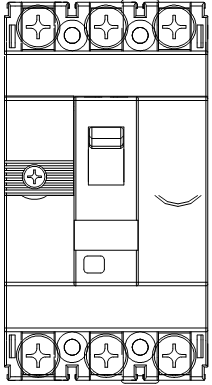 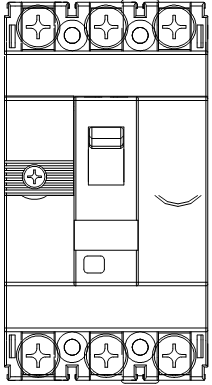 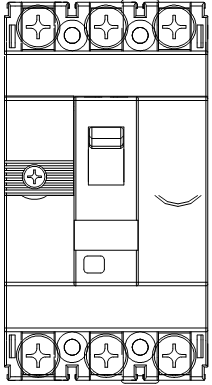 IN側電線：10-8AWG
OTP-80N-2-xP-SCCR
AC600V　80A
IN：M6×１
OUT：M4×5
分岐数が足りない場合には適切なCB+TB追加
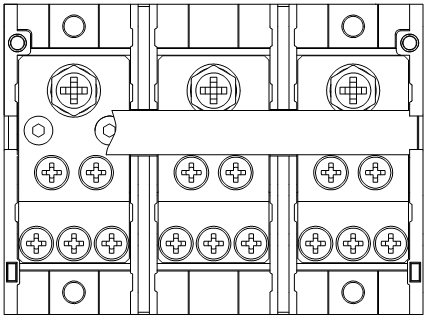 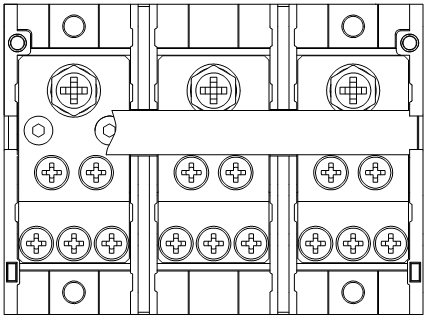 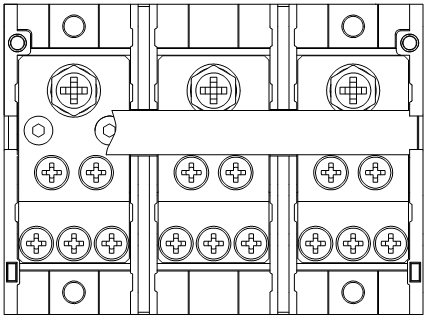 OUT側電線範囲:12-8AWG
（圧着端子の2枚重ね不可）
最大5分岐　SCCR18kA
最大10分岐　SCCR10kA
※NEC 430.28とUL 508A 31.4.3に適合した
　電線・圧着端子選定をお願いします。
36ページ
OTP-80Nシリーズとコンビネーション
37ページ
2.1.2.2　100AF　BW100EAGU+OTP-6000N-5-3P-SCCR              組合せ認定SCCR：14kA(AC240V以下）
組合せ認定ブレーカ
BW100EAGU-3P
１次側
圧着端子の2枚重ね
／渡り配線
NG
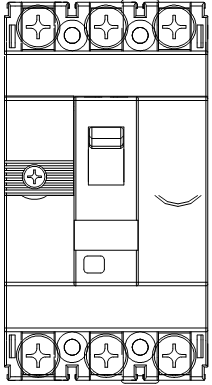 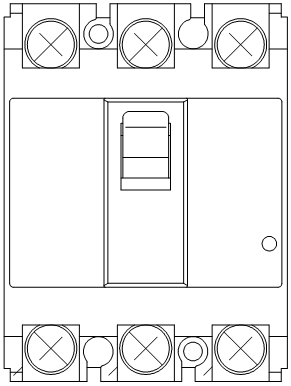 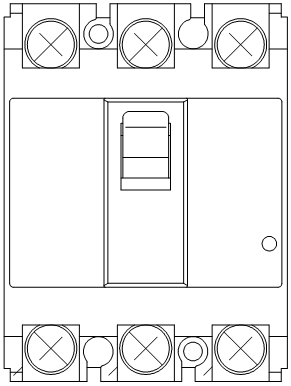 IN側電線：6AWG-３AWG
OTP-6000-xP-SCCR
AC600V　250A
IN：M8×１
OUT：M4×6
分岐数が足りない場合には適切なCB+TB追加
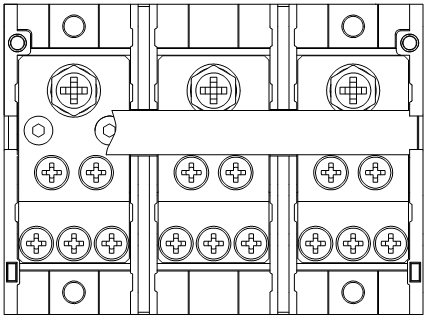 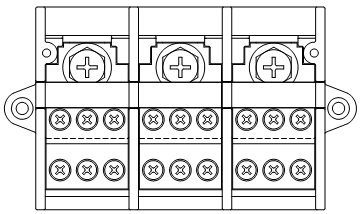 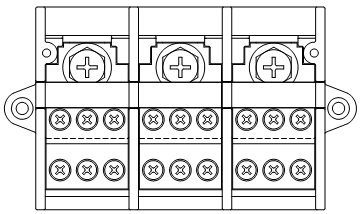 OUT側電線範囲:10-8AWG
（圧着端子の2枚重ね不可）
最大6分岐　SCCR14kA
最大12分岐　SCCR10kA
※NEC 430.28とUL 508A 31.4.3に適合した
　電線・圧着端子選定をお願いします。
38ページ
OTP-6000Nシリーズとコンビネーション
39ページ
2.1.2.3　125AF　BW125JAGU+OTP-6000N-5-3P-SCCR               組合せ認定SCCR：50kA(AC240V以下）
組合せ認定ブレーカ
BW125JAGU-3P
１次側
圧着端子の2枚重ね
／渡り配線
NG
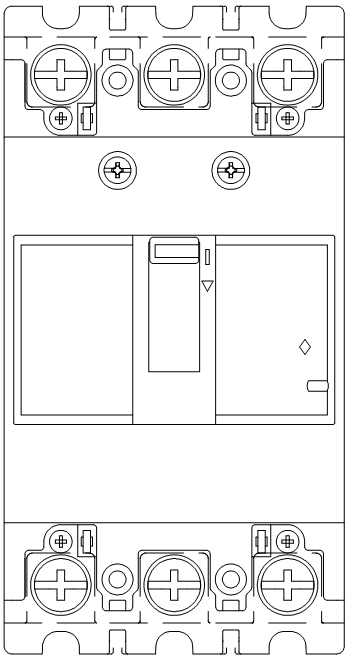 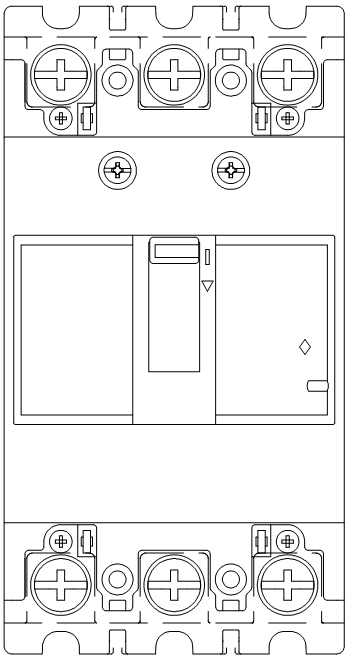 IN側電線：10AWG-３AWG
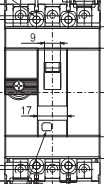 分岐数が足りない場合には適切なCB+TB追加
OTP-6000N-5-3P-SCCR
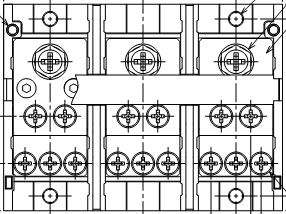 AC600V　125A
IN：M8×１
OUT：M4×6
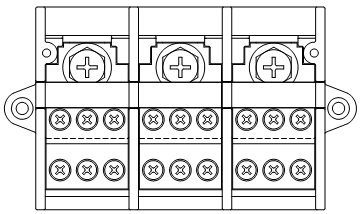 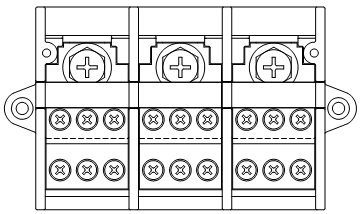 OUT側電線範囲:10AWG
（圧着端子の2枚重ね不可）
最大6分岐　SCCR50kA
最大12分岐　SCCR10kA
※NEC 430.28とUL 508A 31.4.3に適合した
　電線・圧着端子選定をお願いします。
40ページ
OTP-6000Nシリーズとコンビネーション
41ページ
2.1.2.4　250AF　BW250JAGU+OTP-9000-3P-M10-SCCR             組合せ認定SCCR：50kA(AC240V以下）
組合せ認定ブレーカ
BW250JAGU-3P
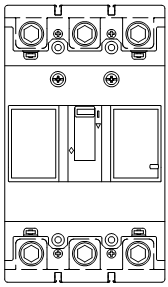 １次側
圧着端子の2枚重ね
／渡り配線
NG
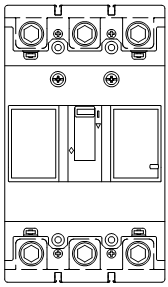 IN側電線：1AWG-250KCM
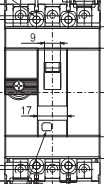 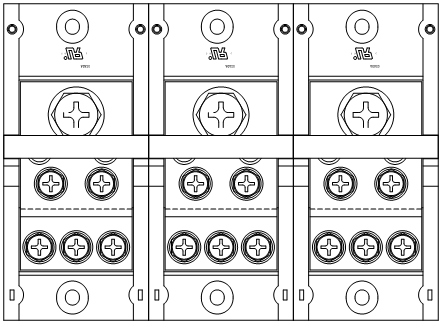 端子台OTP-9000-xP-M10-SCCR
AC600V　250A
IN：M10×１
OUT：M6×5
分岐数が足りない場合には適切なCB+TB追加
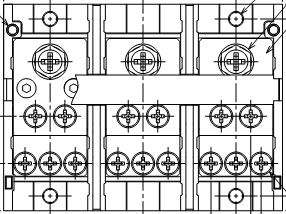 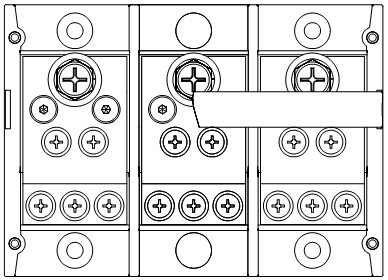 OUT側電線範囲:8-1/0AWG
（圧着端子の2枚重ね不可）
最大5分岐　SCCR50kA
最大10分岐　SCCR10kA
※NEC 430.28とUL 508A 31.4.3に適合した
　電線・圧着端子選定をお願いします。
42ページ
OTP-9000シリーズとコンビネーション
43ページ
2.1.2.5　250AF　BW250RAGU+OTP-9000-3P-M10-SCCR                  組合せ認定SCCR：50kA(AC240V以）
組合せ認定ブレーカ
BW250RAGU-3P
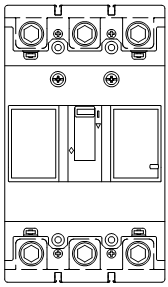 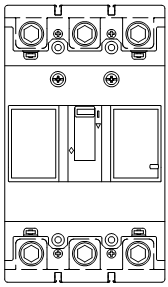 １次側
圧着端子の2枚重ね
／渡り配線
NG
IN側電線：1AWG-250KCM
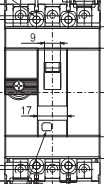 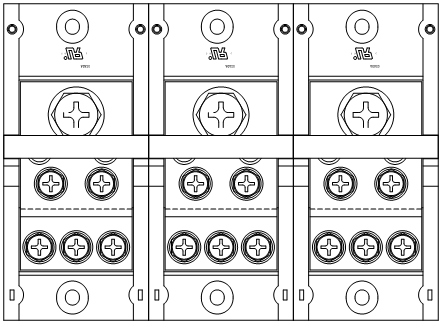 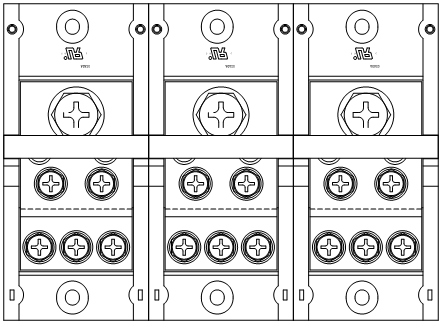 分岐数が足りない場合には適切なCB+TB追加
OTP-9000-xP-M10-SCCR
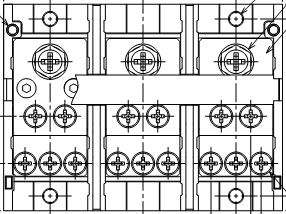 AC600V　250A
IN：M10×１
OUT：M6×5
OUT側電線範囲:8-1/0AWG
（圧着端子の2枚重ね不可）
最大5分岐　SCCR50kA
最大10分岐　SCCR10kA
※NEC 430.28とUL 508A 31.4.3に適合した
　電線・圧着端子選定をお願いします。
44ページ
OTP-9000シリーズとコンビネーション
45ページ
2.1.2.6　400AF　BW400SAGU+OTP-7000-3P-SCCR                 組合せ認定SCCR：50kA(AC240V以下）
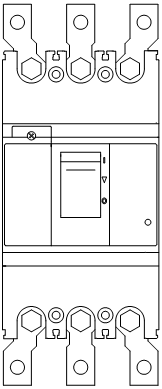 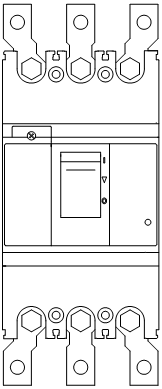 組合せ認定ブレーカ
BW400RAGU-3P
１次側
圧着端子の2枚重ね／渡り配線
NG
IN側電線：3/0AWG×2本
　　　（ブレーカ指定）
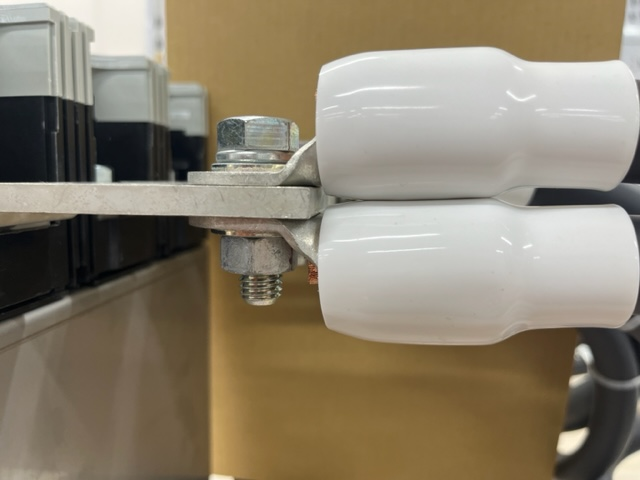 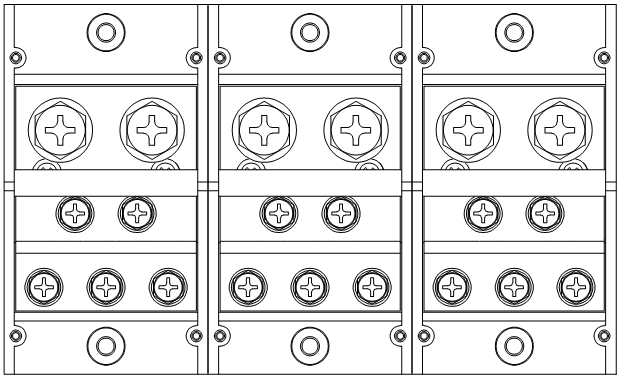 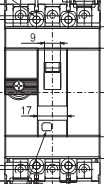 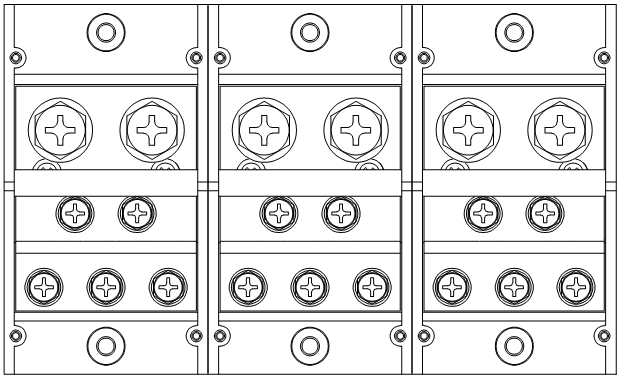 分岐数が足りない場合には適切なCB+TB追加
端子台OTP-7000-3P-SCCR
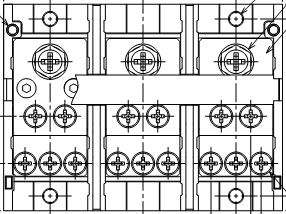 AC600V　400A
IN：M10×2
OUT：M6×5
OUT側電線範囲:6-1/0AWG
（圧着端子の2枚重ね不可）
最大5分岐　SCCR50kA
最大10分岐　SCCR10kA
※NEC 430.28とUL 508A 31.4.3に適合した
　電線・圧着端子選定をお願いします。
46ページ
OTP-7000シリーズとコンビネーション
47ページ
2.2　三菱電機製ブレーカとの組合せ
　2.2.1　オサダ製分岐端子台と三菱電機製ブレーカの組合せ（AC480V系）　　　　回路電圧AC480V以下に適用

　　　　　　　　　ブレーカ　　　端子台
　2.2.1.1　100AF　NF100ｰHRU+OTP-6000N-5-3P-SCCR
　2.2.1.2　125AF　NF125-HVU+OTP-1000N-3P-SCCR
　2.2.1.3　250AF　NF250-HVU+OTP-2000-3-3P-SCCR（225A/250A使用不可）
　2.2.1.4　400AF　NF400-SWU+OTP-8000-3-3P-SCCR
48ページ
2.2.1.1　100AF　NF100HRU+OTP-6000N-5-3P-SCCR　　　 組合せ認定SCCR：18kA(AC480V以下）
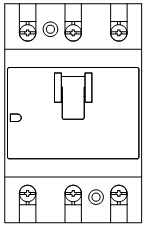 組合せ認定ブレーカ
NF100HRU-3P
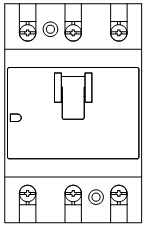 １次側
圧着端子の2枚重ね
／渡り配線
NG
IN側電線：3AWG－10AWG
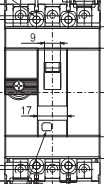 分岐数が足りない場合には適切なCB+TB追加
OTP-6000N-5-3P-SCCR
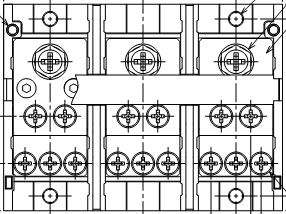 AC600V　125A
IN：M8×１
OUT：M4×6
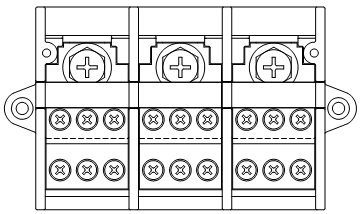 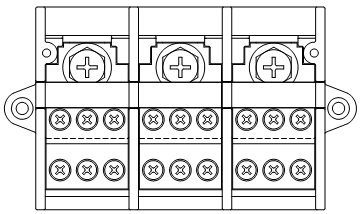 OUT側電線範囲:10AWG
最大12分岐　   SCCR18kA
※NEC 430.28とUL 508A 31.4.3に適合した
　電線・圧着端子選定をお願いします。
49ページ
OTP-6000Nシリーズとコンビネーション
Line 　     Load             Mft                     Type           Amp      　 Sym A      　　Volts
50ページ
2.2.1.2　125AF　NF125-HVU+OTP-1000N-3P-SCCR　　　 組合せ認定SCCR：35kA(AC480V以下）
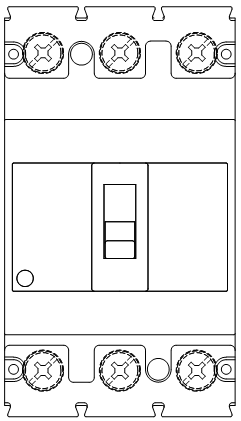 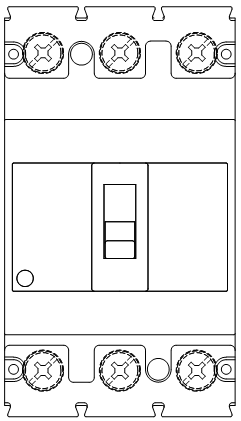 組合せ認定ブレーカ
BW125RAGU-3P
１次側
圧着端子の2枚重ね
／渡り配線
NG
IN側電線：1/0AWG-4AWG
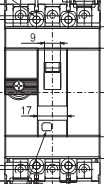 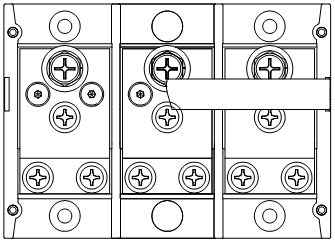 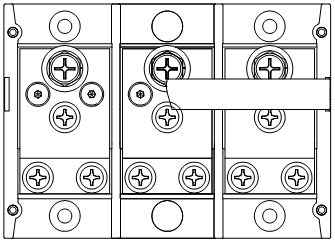 分岐数が足りない場合には適切なCB+TB追加
AC600V　200A
IN：M8×１
OUT：M5×3
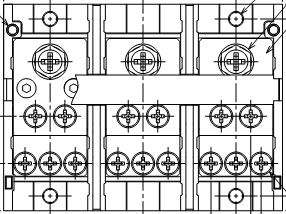 OUT側電線範囲:8-6AWG
（圧着端子の2枚重ね不可）
最大3分岐　　SCCR35kA
最大6分岐　　SCCR10kA
※NEC 430.28とUL 508A 31.4.3に適合した
　電線・圧着端子選定をお願いします。
51ページ
OTP-1000シリーズとコンビネーション
Line 　     Load             Mft                     Type           Amp      　 Sym A      　　Volts
52ページ
2.2.1.3　250AF　NF250-HVU+OTP-2000-3-3P-SCCR（225A/250A使用不可）　　　組合せ認定SCCR：35kA(AC480V以下　200A以下）
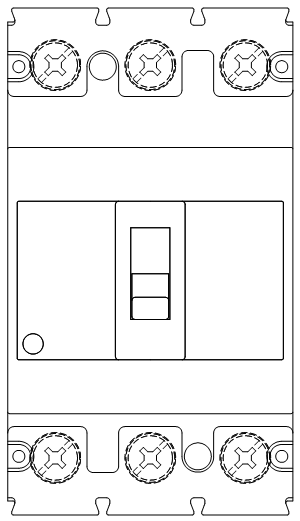 組合せ認定ブレーカ
NF250-HVU
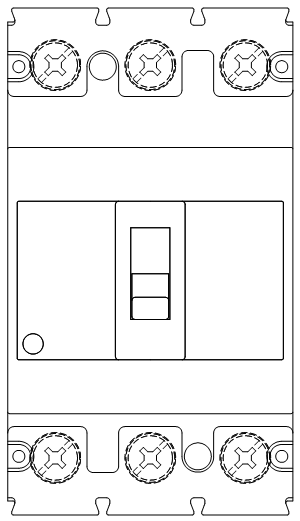 １次側
圧着端子の2枚重ね
／渡り配線
NG
IN側電線：1/0AWG-3/0AWG
端子台OTP-2000-3-3PSCCR
AC600V　200A
IN：M8×１
OUT：M5×5
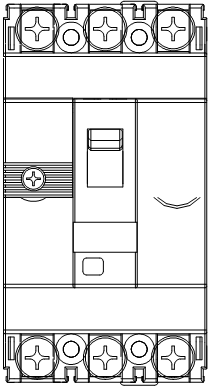 分岐数が足りない場合には適切なCB+TB追加
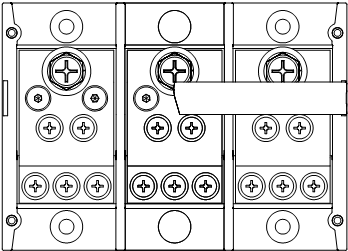 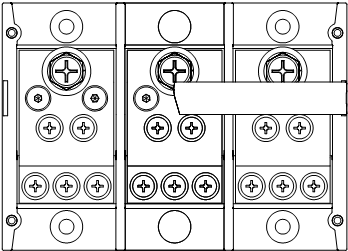 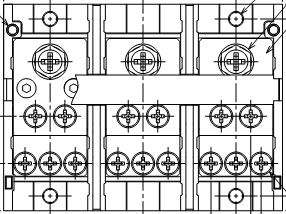 OUT側電線範囲:8AWG
（圧着端子の2枚重ね不可）
最大5分岐　SCCR35kA
最大10分岐　SCCR10kA
※NEC 430.28とUL 508A 31.4.3に適合した
　電線・圧着端子選定をお願いします。
53ページ
OTP-2000シリーズとコンビネーション
Line 　     Load             Mft                     Type           Amp      　 Sym A      　　Volts
54ページ
2.2.1.4　400AF NF400-SWU+OTP-8000-3-3P-SCCR               組合せ認定SCCR：35kA(AC480V以下）
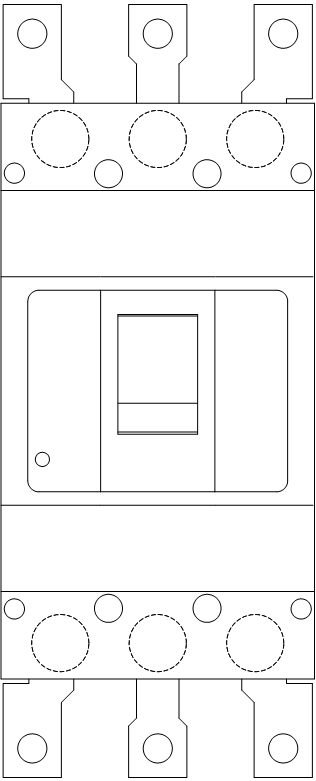 組合せ認定ブレーカ
NF400-SWU
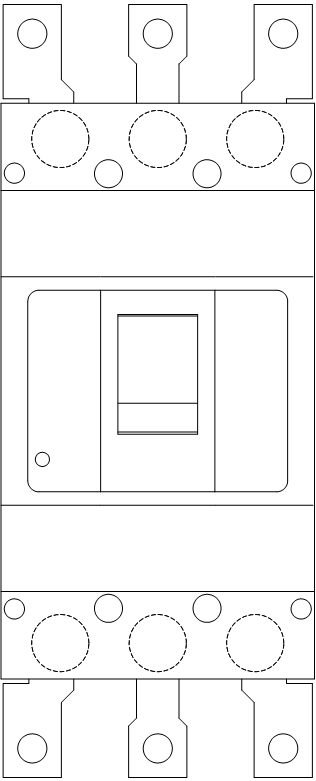 １次側
圧着端子の2枚重ね／渡り配線
NG
IN側電線：350MCM×1本（300A）　　
　　　　　3/0AWG×2本（400A）
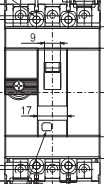 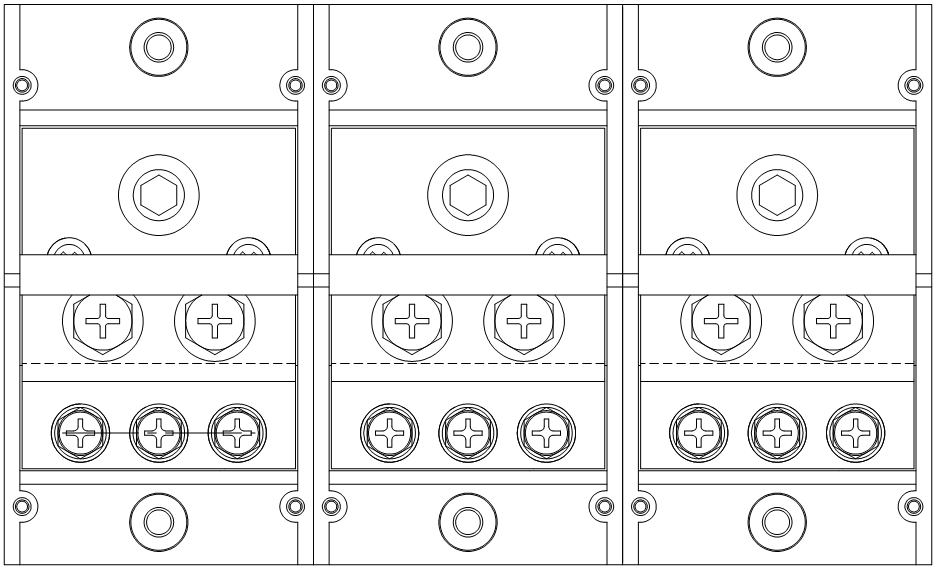 分岐数が足りない場合には適切なCB+TB追加
OTP-8000-3-xP-SCCR
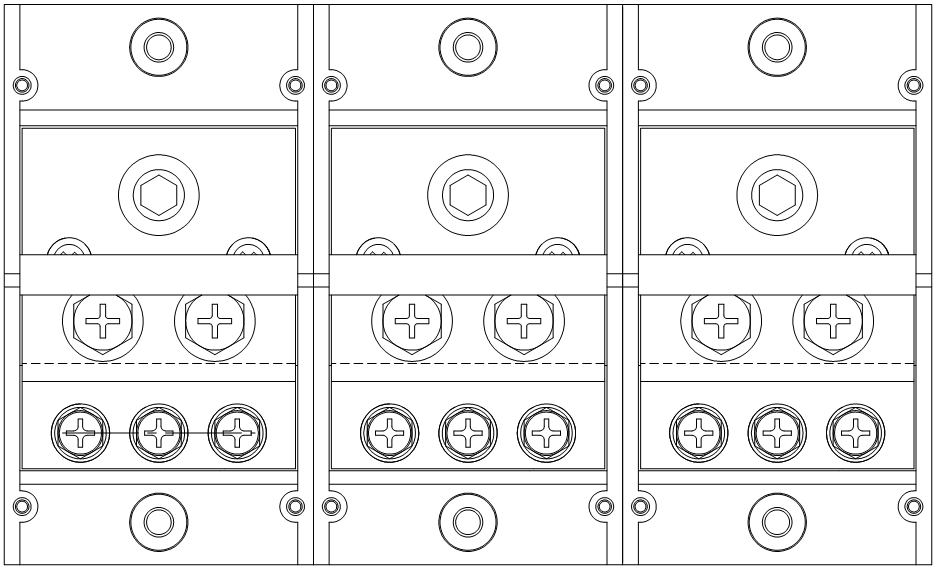 AC600V　400A
IN：M10×2
OUT：M6×5
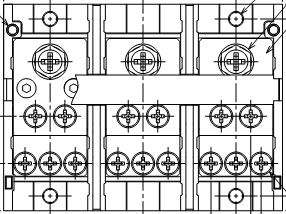 OUT側電線範囲:4AWG-1/0AWG(300A)
　　　　　　　 :2AWG-1//0AWG(400A)　
（圧着端子の2枚重ね不可）
最大5分岐　SCCR35kA
最大10分岐　SCCR10kA
※NEC 430.28とUL 508A 31.4.3に適合した
　電線・圧着端子選定をお願いします。
55ページ
OTP-8000シリーズとコンビネーション
Line 　     Load             Mft                     Type           Amp      　 Sym A      　　Volts
56ページ
2.2　三菱電機製ブレーカとの組合せ
　2.2.2　オサダ製分岐端子台と三菱電機製ブレーカの組合せ（AC240V系）　　　　回路電圧AC240V以下に適用

　　　　　　　　　ブレーカ　　　端子台
　2.2.2.1　100AF　NF100-SRU+OTP-6000N-5-3P-SCCR
　2.2.2.2　100AF　NF100-HRU+OTP-6000N-5-3P-SCCR
　2.2.2.3　250AF　NF250-CVU+OTP-2000-3-3P-SCCR（225A/250A使用不可）
　2.2.2.4　400AF　NF400-SWU+OTP-7000-3P-SCCR
57ページ
2.2.2.1　100AF　NF100SRU+OTP-6000N-5-3P-SCCR　　　 組合せ認定SCCR：25kA(AC240V以下）
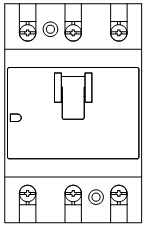 組合せ認定ブレーカ
NF100SRU
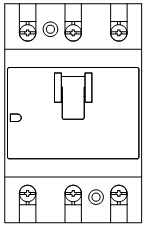 １次側
圧着端子の2枚重ね
／渡り配線
NG
IN側電線：3AWG－10AWG
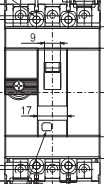 分岐数が足りない場合には適切なCB+TB追加
OTP-6000N-5-3P-SCCR
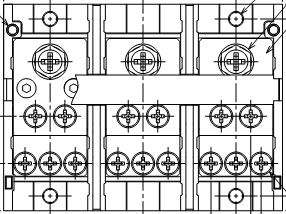 AC600V　125A
IN：M8×１
OUT：M4×6
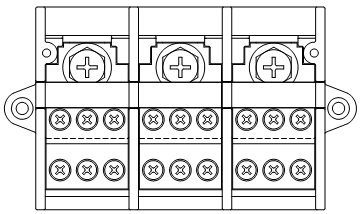 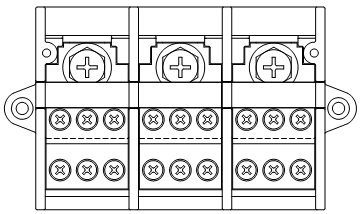 OUT側電線範囲:14-10AWG
（圧着端子の2枚重ね不可）
最大6分岐　SCCR50kA
最大12分岐　SCCR10kA
※NEC 430.28とUL 508A 31.4.3に適合した
　電線・圧着端子選定をお願いします。
58ページ
OTP-6000Nシリーズとコンビネーション
Line 　     Load             Mft                     Type           Amp      　 Sym A      　　Volts
59ページ
2.2.2.2　100AF　NF100HRU+OTP-6000N-5-3P-SCCR　　　 組合せ認定SCCR：35kA(AC240V以下）
組合せ認定ブレーカ
NF100HRU
１次側
圧着端子の2枚重ね
／渡り配線
NG
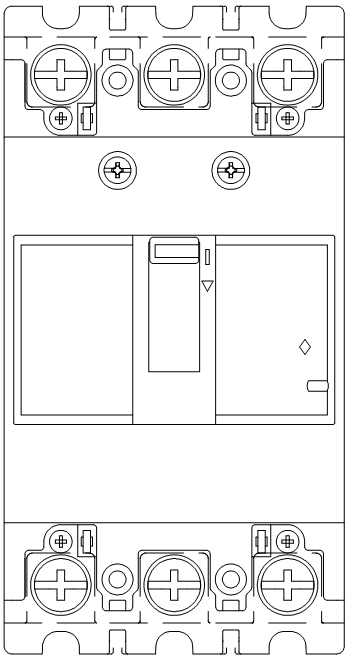 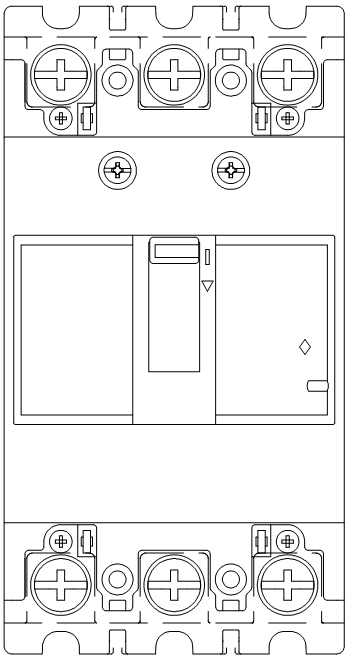 IN側電線：3AWG－10AWG
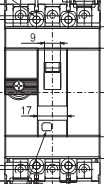 分岐数が足りない場合には適切なCB+TB追加
OTP-6000N-5-3P-SCCR
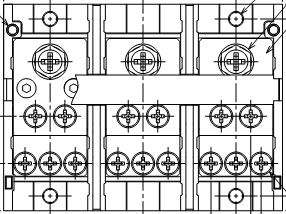 AC600V　125A
IN：M8×１
OUT：M4×6
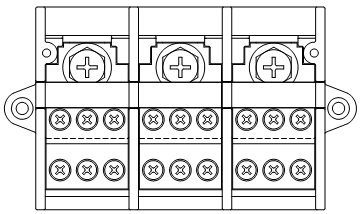 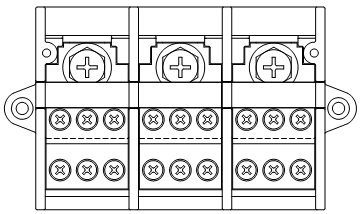 OUT側電線範囲:14-10AWG
（圧着端子の2枚重ね不可）
最大6分岐　SCCR35kA
最大12分岐　SCCR10kA
※NEC 430.28とUL 508A 31.4.3に適合した
　電線・圧着端子選定をお願いします。
60ページ
OTP-6000Nシリーズとコンビネーション
Line 　     Load             Mft                     Type           Amp      　 Sym A      　　Volts
61ページ
2.2.2.3　250AF NF250-CVU+OTP-2000-3-3P-SCCR（225A/250A使用不可）　　　 組合せ認定SCCR：35kA(AC240V以下　200A以下）
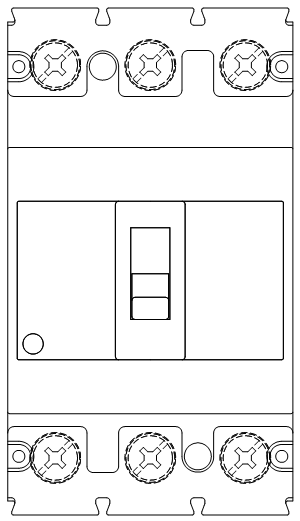 組合せ認定ブレーカ
NF250-CVU
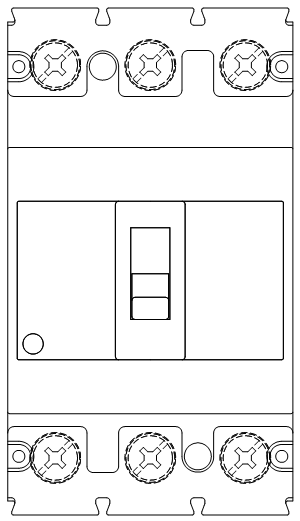 １次側
圧着端子の2枚重ね
／渡り配線
NG
IN側電線：3AWG-3/0AWG
端子台OTP-2000-3-3PSCCR
AC600V　200A
IN：M8×１
OUT：M5×5
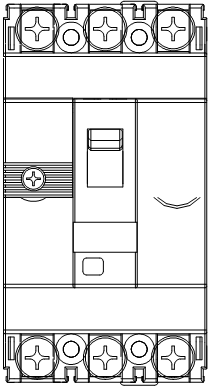 分岐数が足りない場合には適切なCB+TB追加
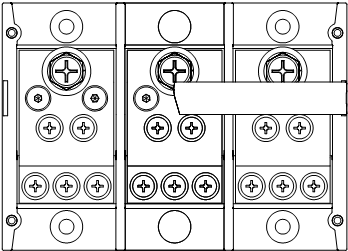 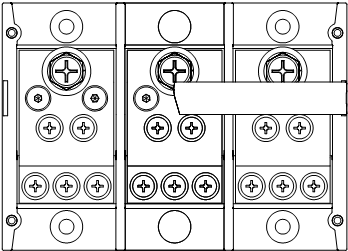 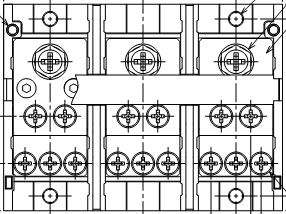 OUT側電線範囲:14-8AWG
（圧着端子の2枚重ね不可）
最大5分岐　SCCR35kA
最大10分岐　SCCR10kA
※NEC 430.28とUL 508A 31.4.3に適合した
　電線・圧着端子選定をお願いします。
62ページ
OTP-2000シリーズとコンビネーション
Line 　     Load             Mft                     Type           Amp      　 Sym A      　　Volts
63ページ
2.2.2.4　400AF　NF400-SWU+OTP-7000-3P-SCCR               組合せ認定SCCR：35kA(AC240V以下）
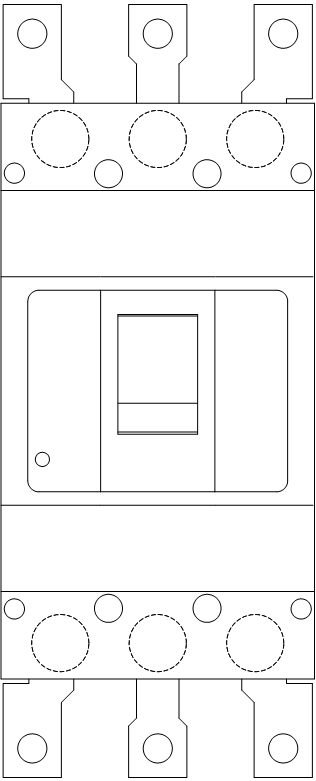 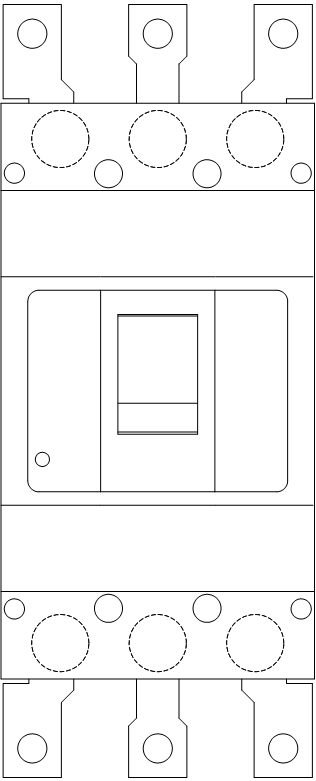 組合せ認定ブレーカ
NF400-SWU
１次側
圧着端子の2枚重ね／渡り配線
NG
IN側電線：3/0AWG×2本
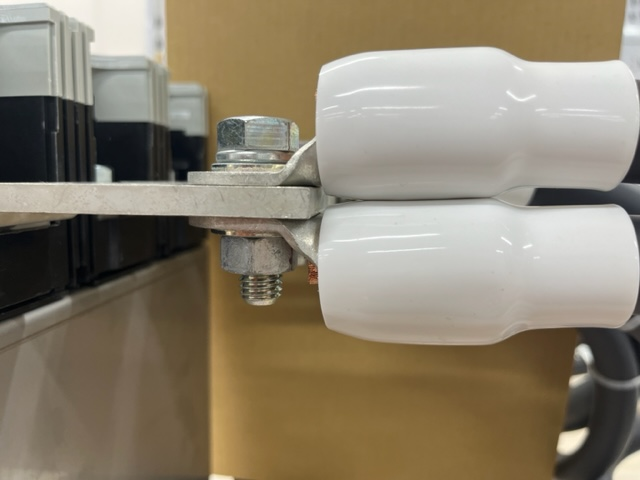 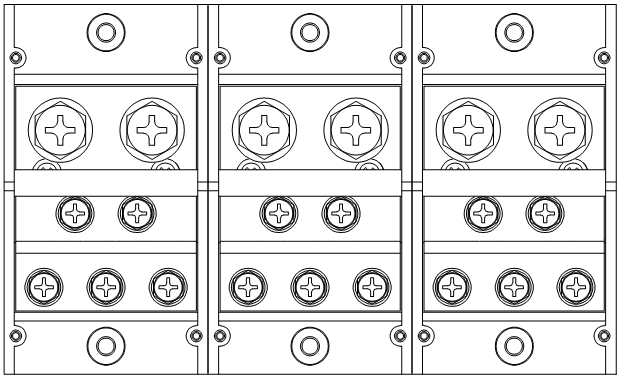 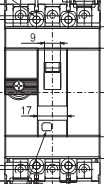 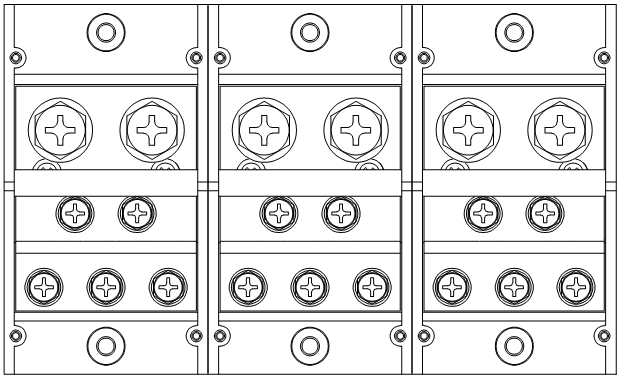 分岐数が足りない場合には適切なCB+TB追加
端子台OTP-7000-3P-SCCR
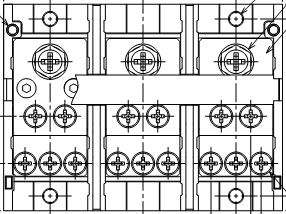 AC600V　400A
IN：M10×2
OUT：M6×5
OUT側電線範囲:4AWG-1/0AWG
（圧着端子の2枚重ね不可）
最大5分岐　SCCR35kA
最大10分岐　SCCR10kA
※NEC 430.28とUL 508A 31.4.3に適合した
　電線・圧着端子選定をお願いします。
64ページ
OTP-7000シリーズとコンビネーション
Line 　     Load             Mft                     Type           Amp      　 Sym A      　　Volts
65ページ
2.3　オサダ端子台のULファイル
各製品型式詳細に関してはHPから確認をお願い致します。

オサダHPリンク：UL・cUL認定製品について
ULファイル　サンプル　OTP-6000N-5　　　　　　　※SCCRコンビネーション表で確認
66ページ
2.4　オサダ端子台の参考図面
OK-700SF参考図面　（SCCR認定品は型式末尾に「-SCCR」付を指定が必要）
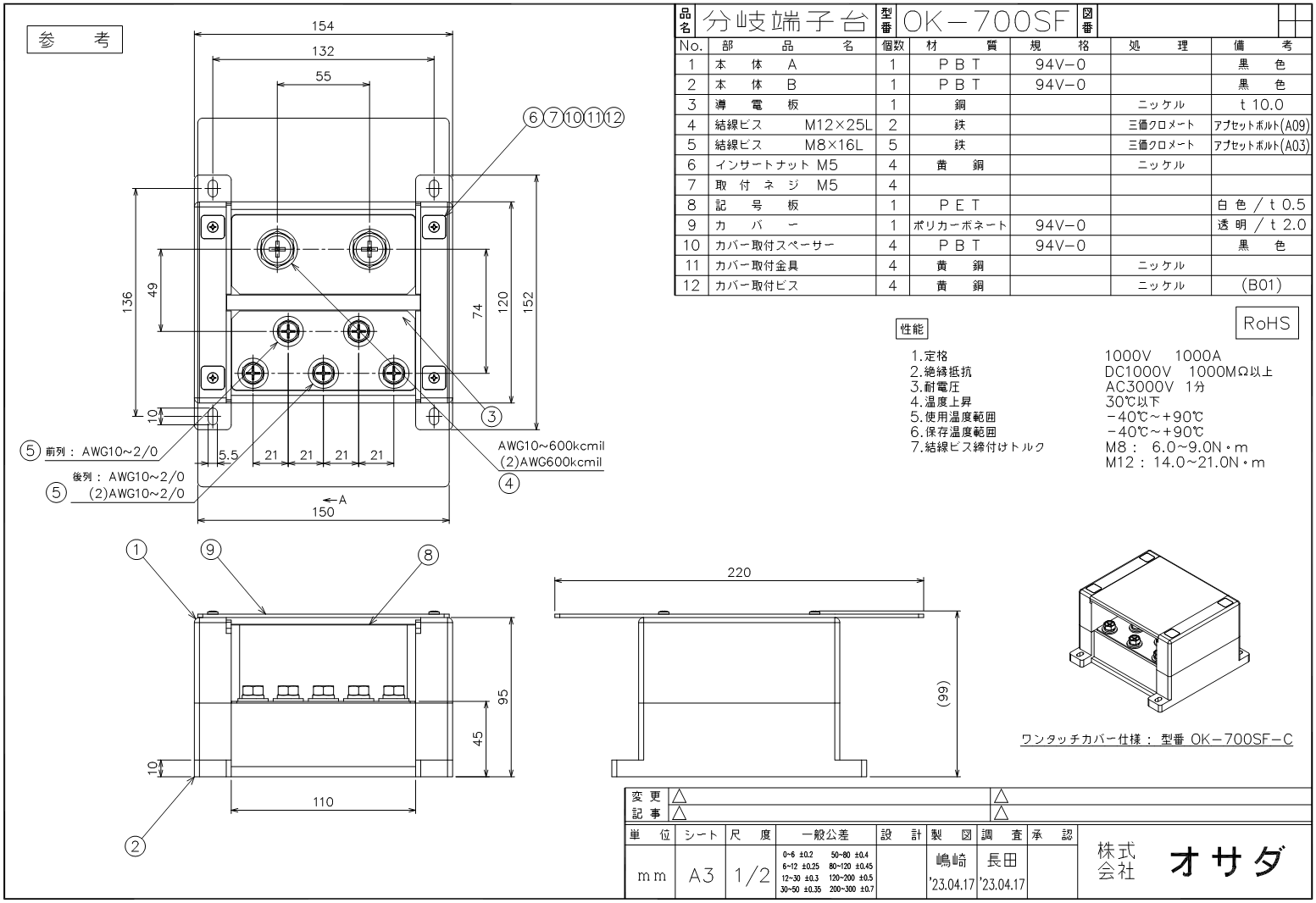 (2)は圧着端子2枚重ねOK
2枚重ね時の電線範囲600kcmilのみ
(2)は圧着端子2枚重ねOK
2枚重ね時の電線範囲は
AWG10～2/0
67ページ
3.　制御盤製作事例について
3.1　製作事例
写真1　CB-SCCR端子台を使用した配線例
使用機器






2D電線使用により省スペースで配線可能
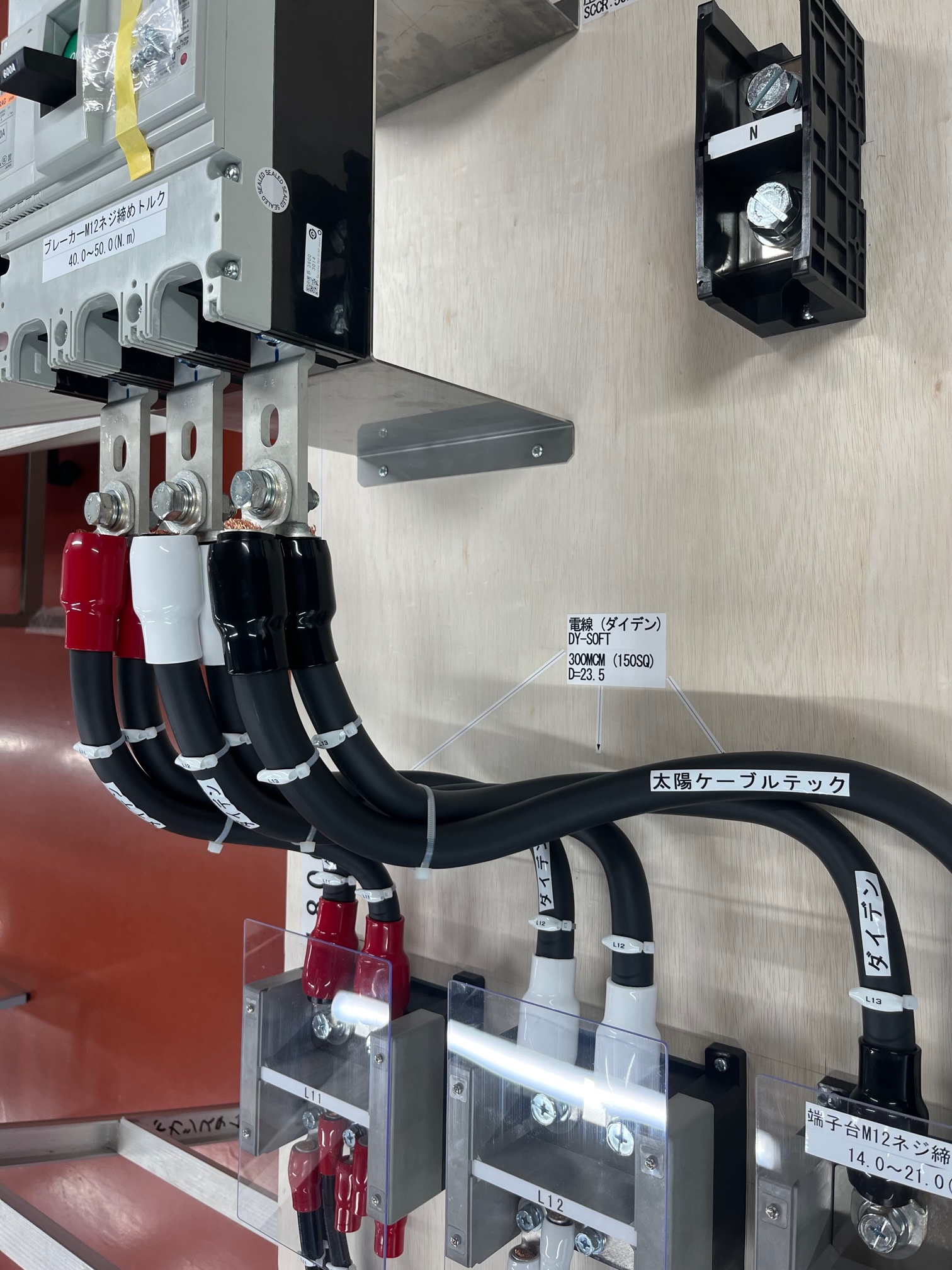 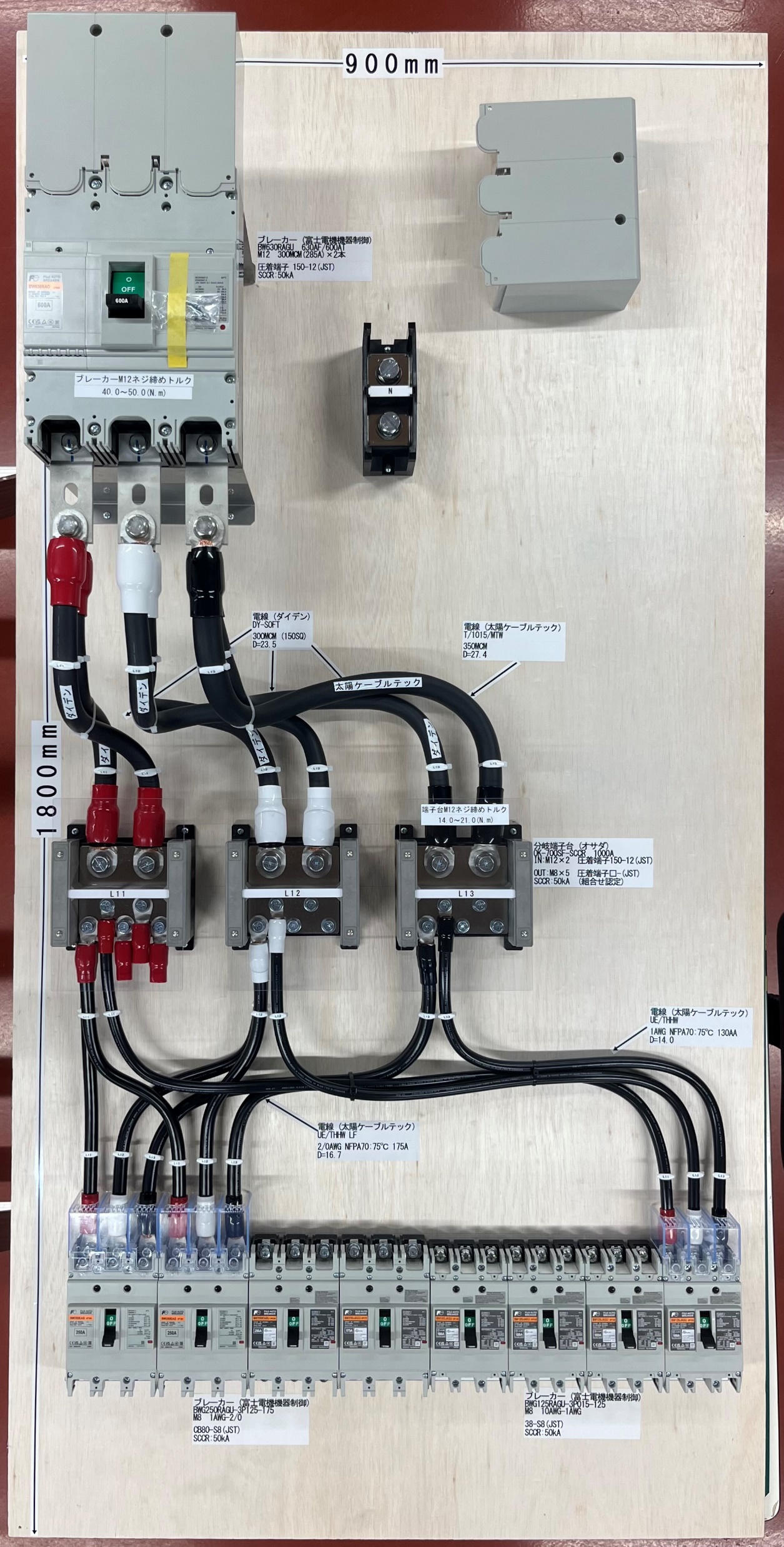 ①
②
③
④
CB-TB配線
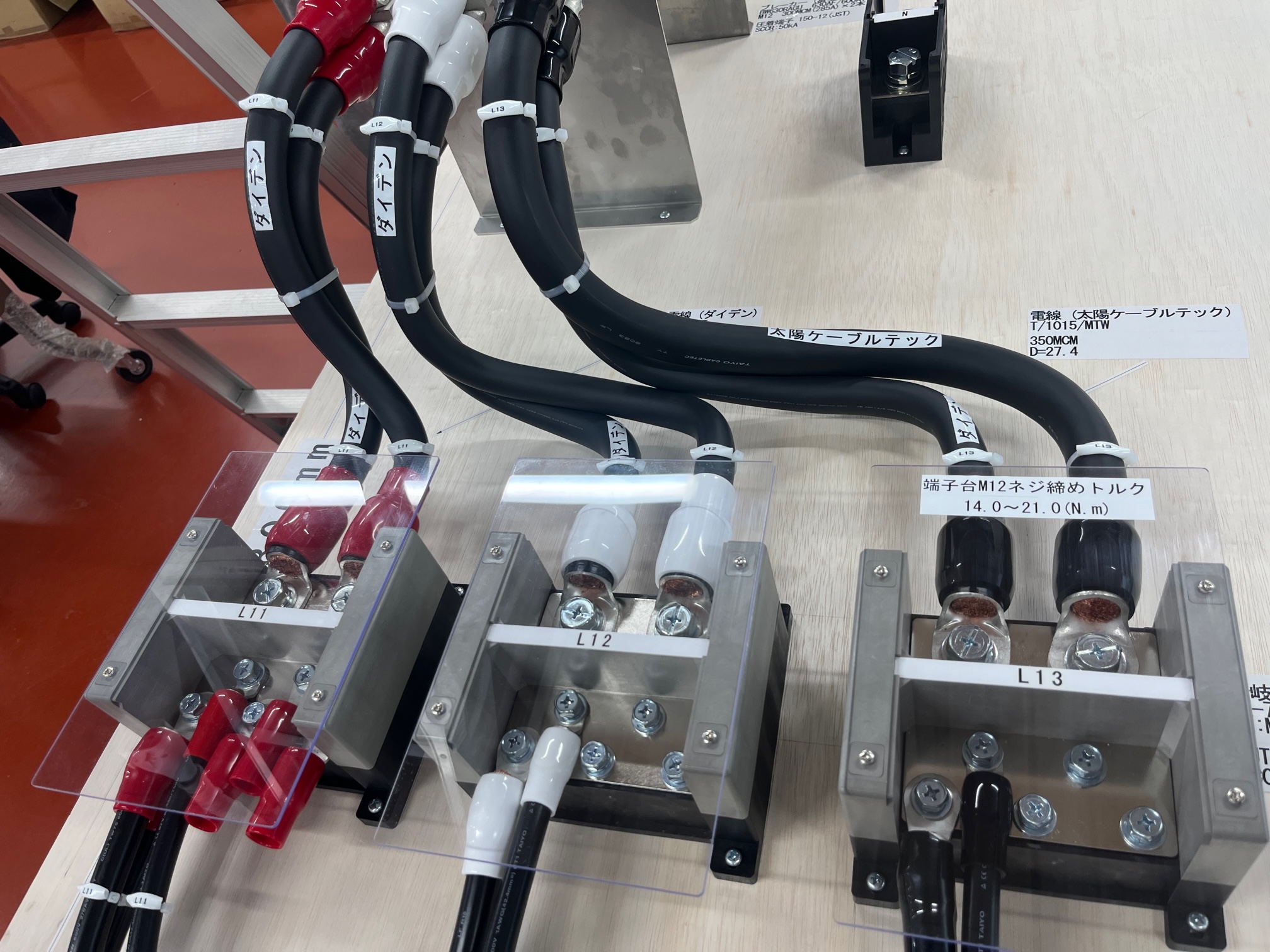 ⑥
⑤
⑦
⑧
OK-700SF（オサダ）
68ページ
3.2　CB-TB配線比較
6D電線使用時
2D電線使用時
900mm
900mm
設置面積の削減占有面積比　△10%W900mm×H2,000mm
　→W900mm×H1,800mm
電線長さの削減
電線曲げ工数の削減
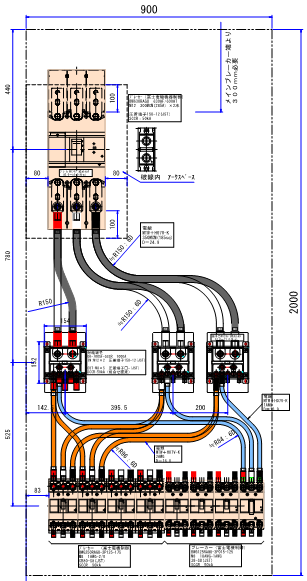 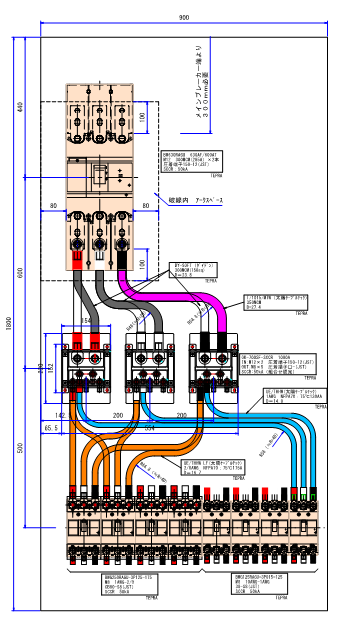 2,000mm
1,800mm
69ページ
4　問合せ窓口
本資料に関する問合せ先

マドカシステム株式会社
営業部　平田　豊久
TEL　：052-736-7820／携帯電話 : 090-7023-6608　　　　　
E-Mail：hirata@madoka-system.com


各部品に関しては下記へ問合せをお願い致します。
端子台：（株）オサダ

①販売窓口：マドカシステム株式会社
②部署：営業部
③担当者：平田　豊久
④TEL　：052-736-7820
　携帯　 : 090-7023-6608　　　　　
⑤E-Mail：hirata@madoka-system.com
ブレーカ：富士電機機器制御株式会社

①社名：富士電機機器制御株式会社
②部署：中部営業部　第一営業課
③担当者：中山　匡
④TEL　：052-746-1053
⑤E-Mail：nakayama-tadashi@fujielectric.com
ブレーカ：三菱電機機器制御株式会社

①社名：三菱電機株式会社
②部署：FAシステム事業本部
③担当者：檀浦　直樹／増岡雄太
④携帯　：090-1481-9315／090-4856-9584
⑤E-Mail：Dannoura.Naoki@dx.MitsubishiElectric.co.jp
　　　　　masuoka.yuta@db.MitsubishiElectric.co.jp
電線：日合通信電線株式会社

①社名：日合通信電線株式会社
②部署：営業部
③担当者：江南　智利
④TEL　：0595-24-7531
⑤E-Mail：enami@nichigoh.co.jp
電線：　大電株式会社

①社名：大電株式会社
②部署：電線事業部営業部機器電線営業課
③担当者：中尾　徹
④TEL　：0942-85-7765
⑤E-Mail：nakao@dyden.co.jp
電線：　太陽ケーブルテック株式会社

①代理店：泉州電業株式会社
②部署　：第二営業部第二販売課
③担当者：熊本圭司
④TEL　：052-504-1193
⑤E-Mail：k-kumamoto@senden.co.jp
70ページ